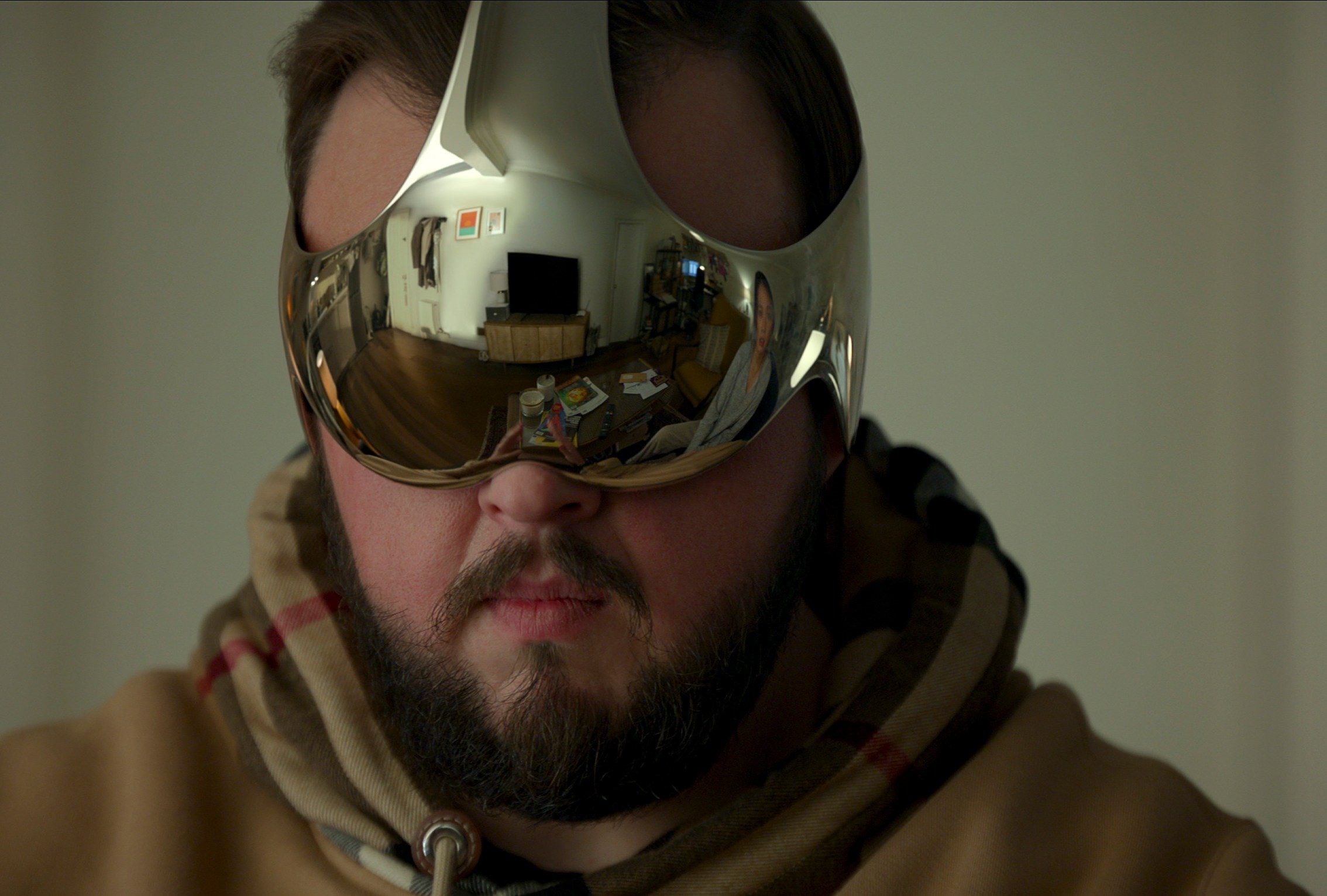 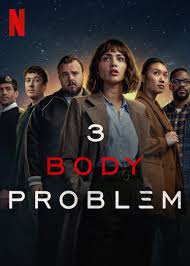 Computer Graphics
Lecture 17: VR and conclusion
Kartic Subr
On demand: Shadow maps
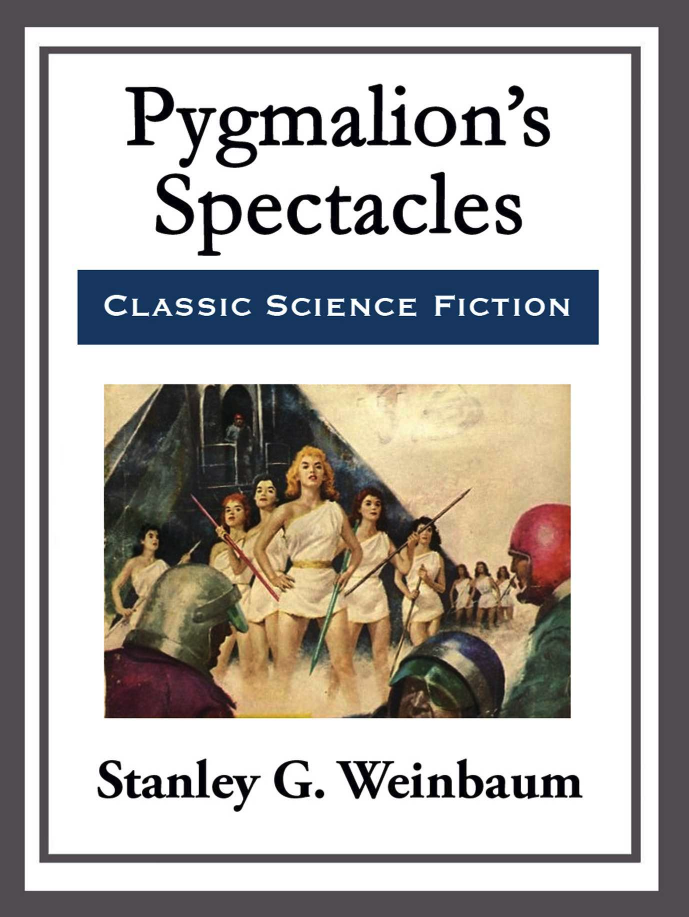 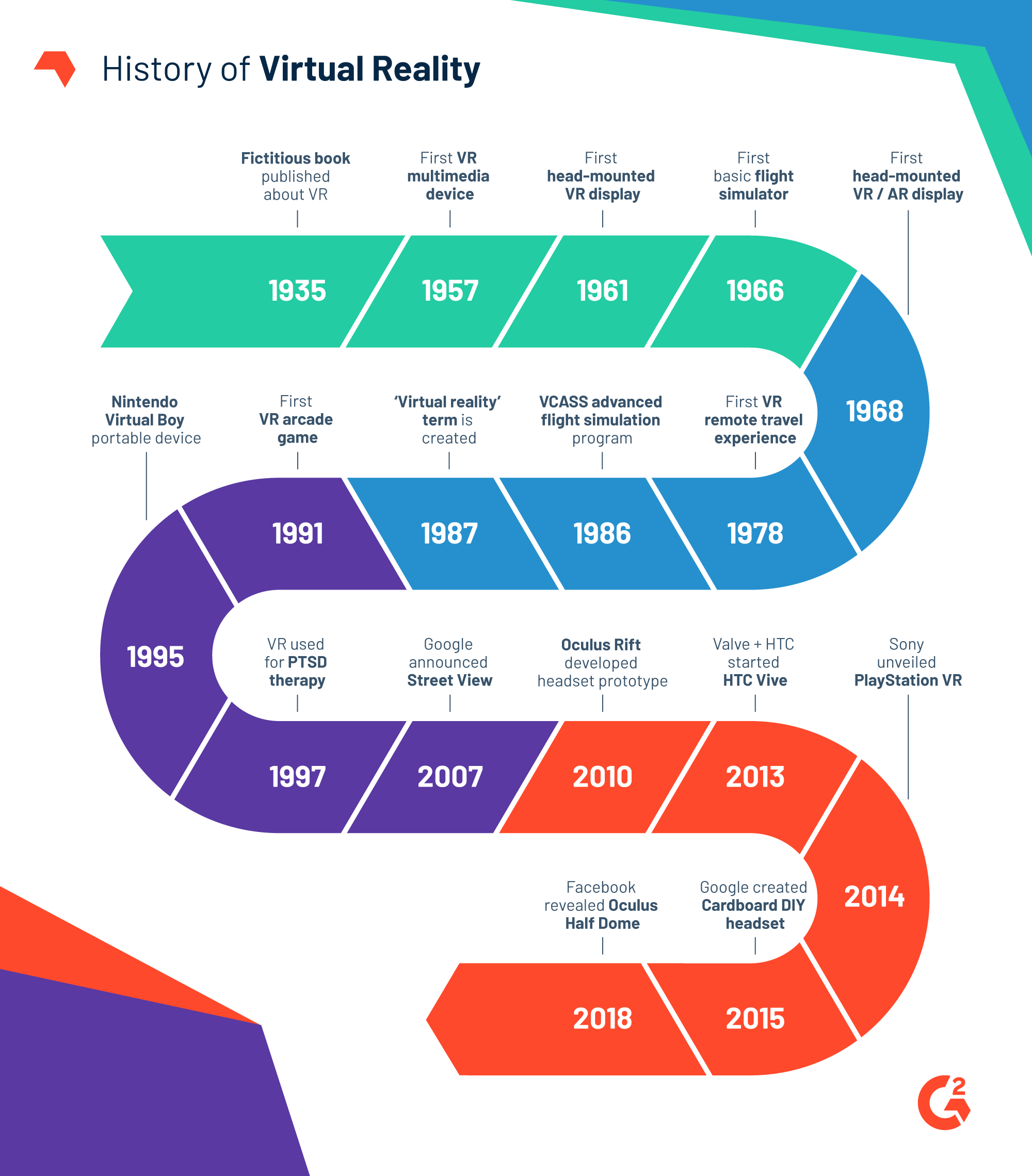 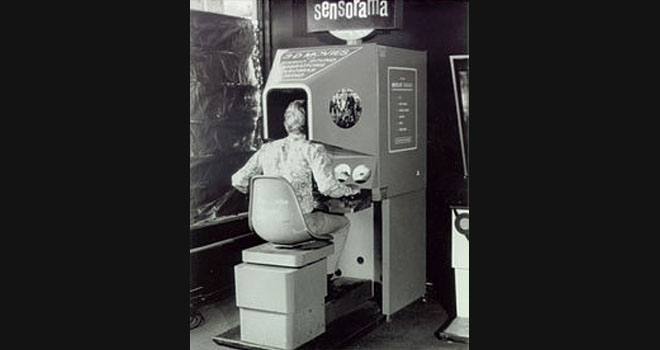 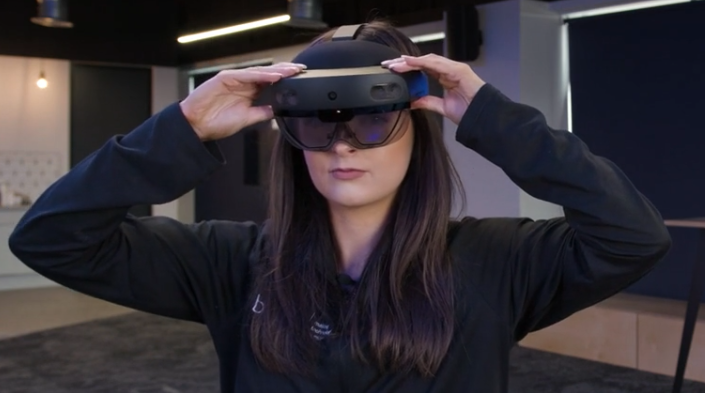 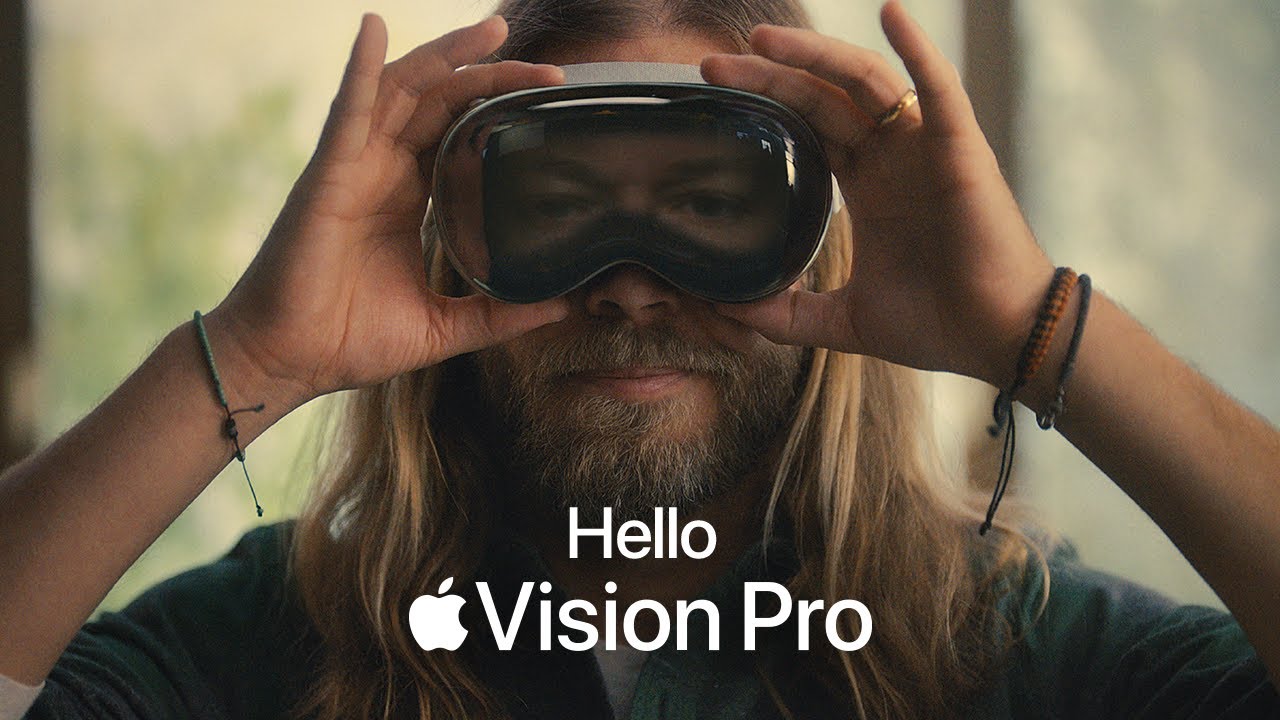 https://virtualspeech.com/blog/history-of-vr
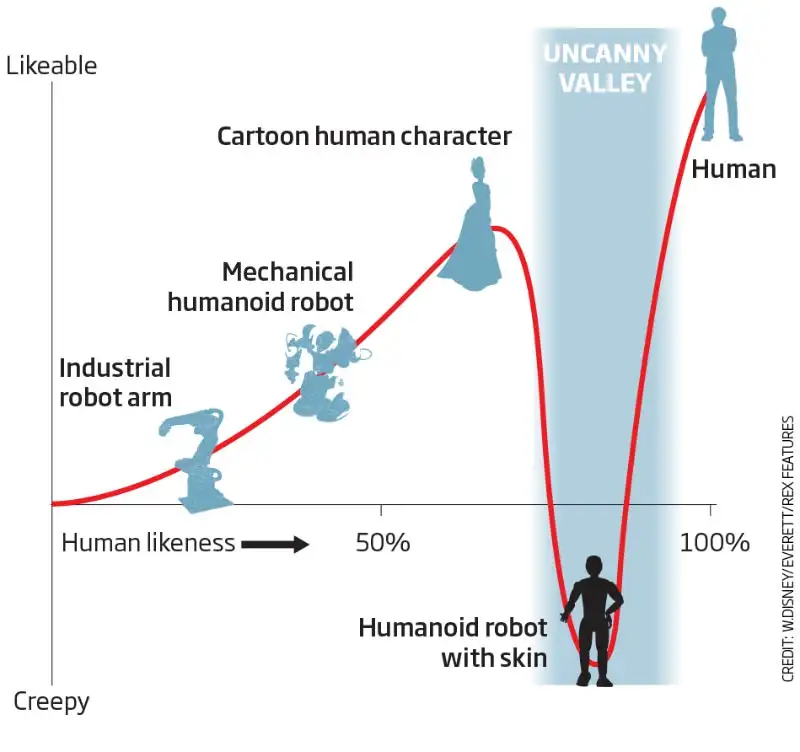 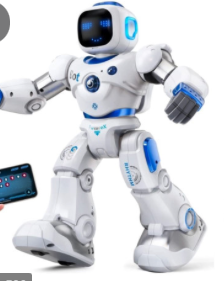 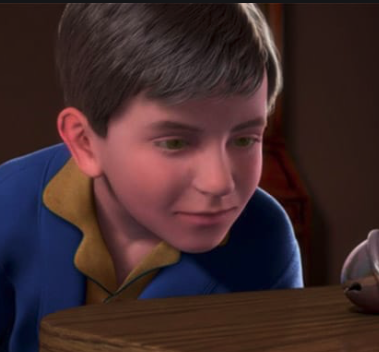 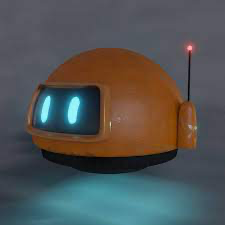 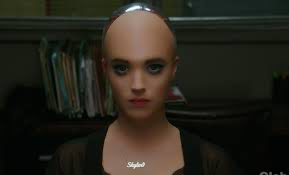 The uncanny valley [Masahiro Mori 1970]
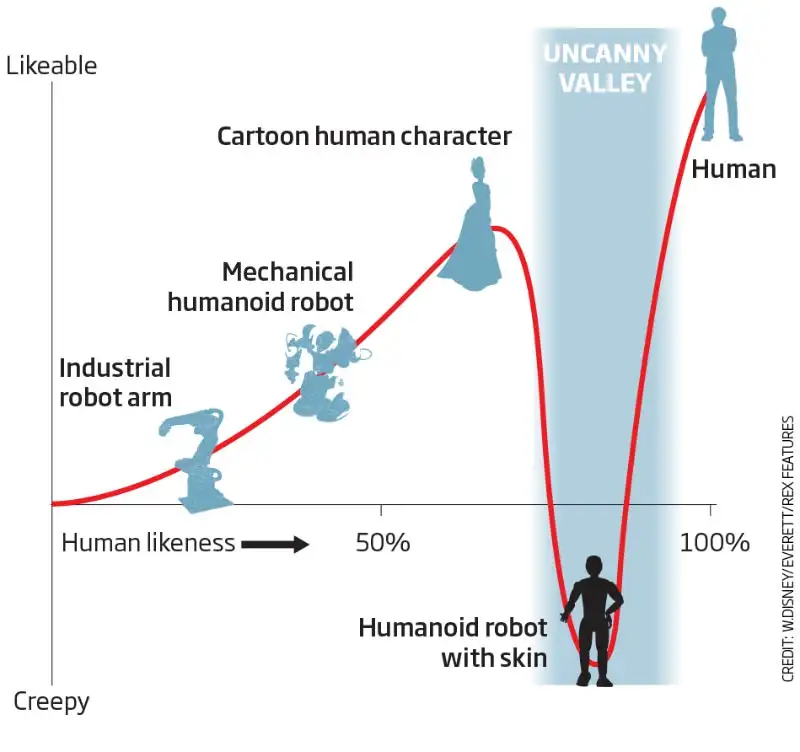 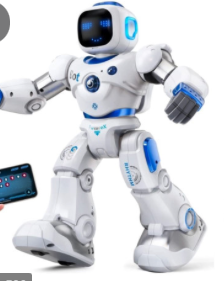 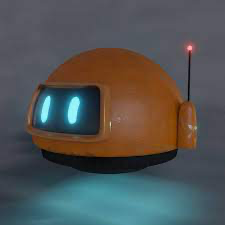 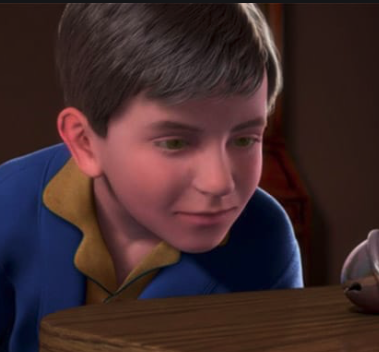 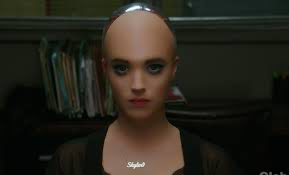 The uncanny valley [Masahiro Mori 1970]
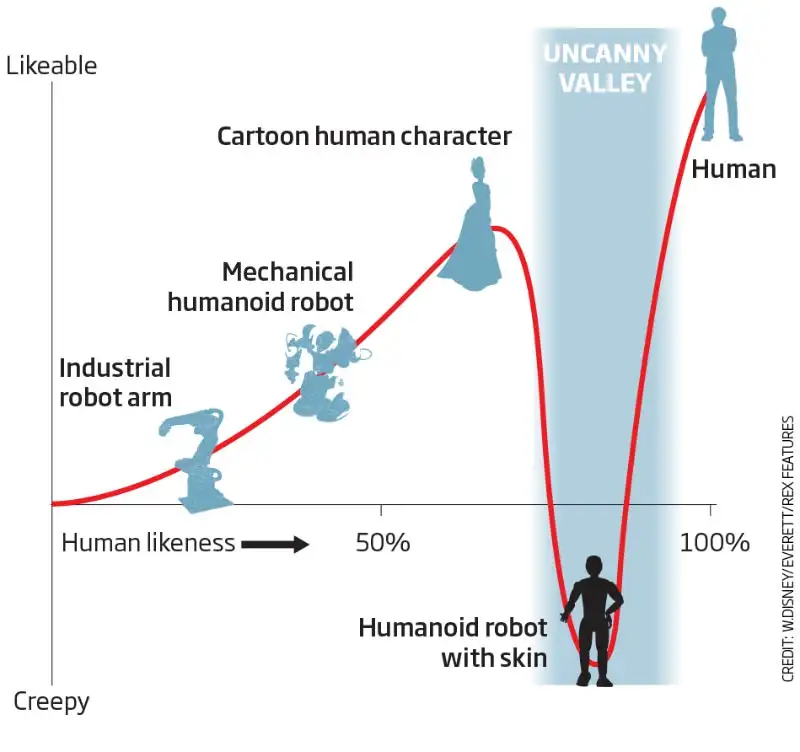 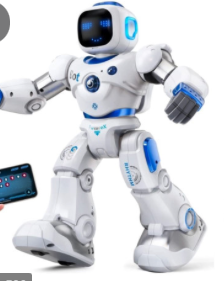 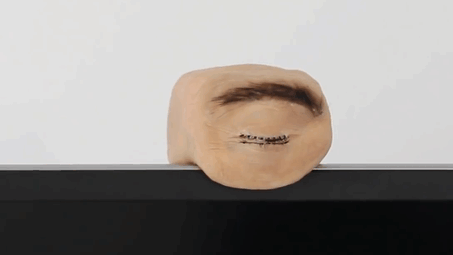 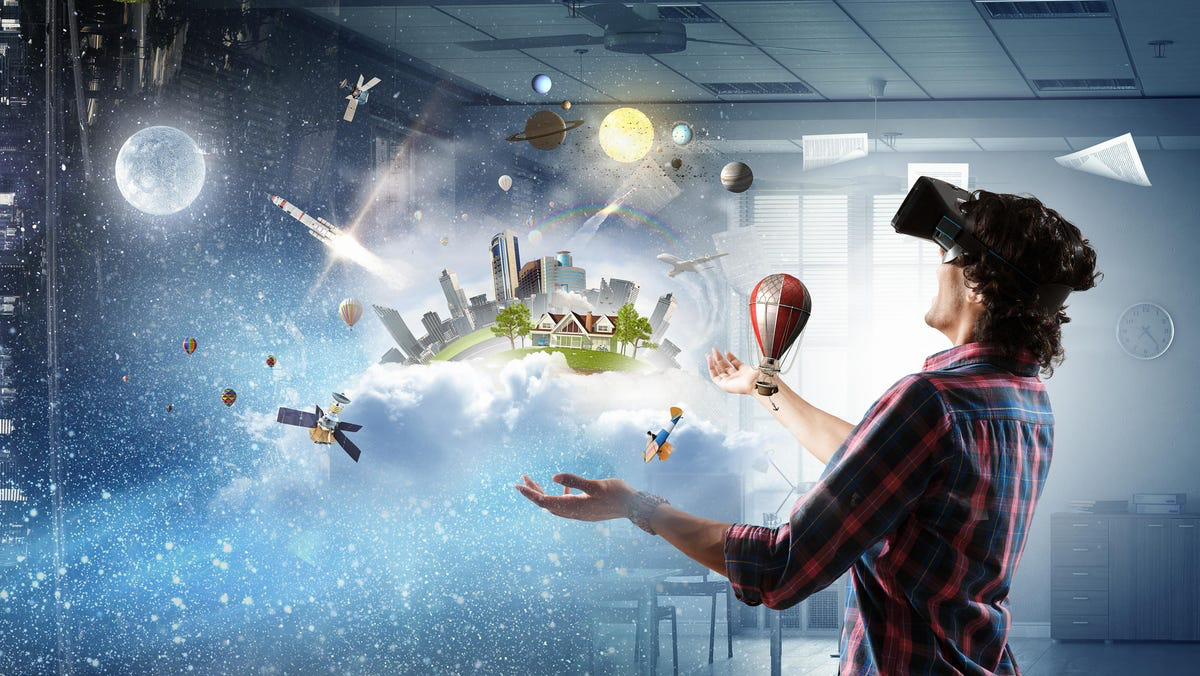 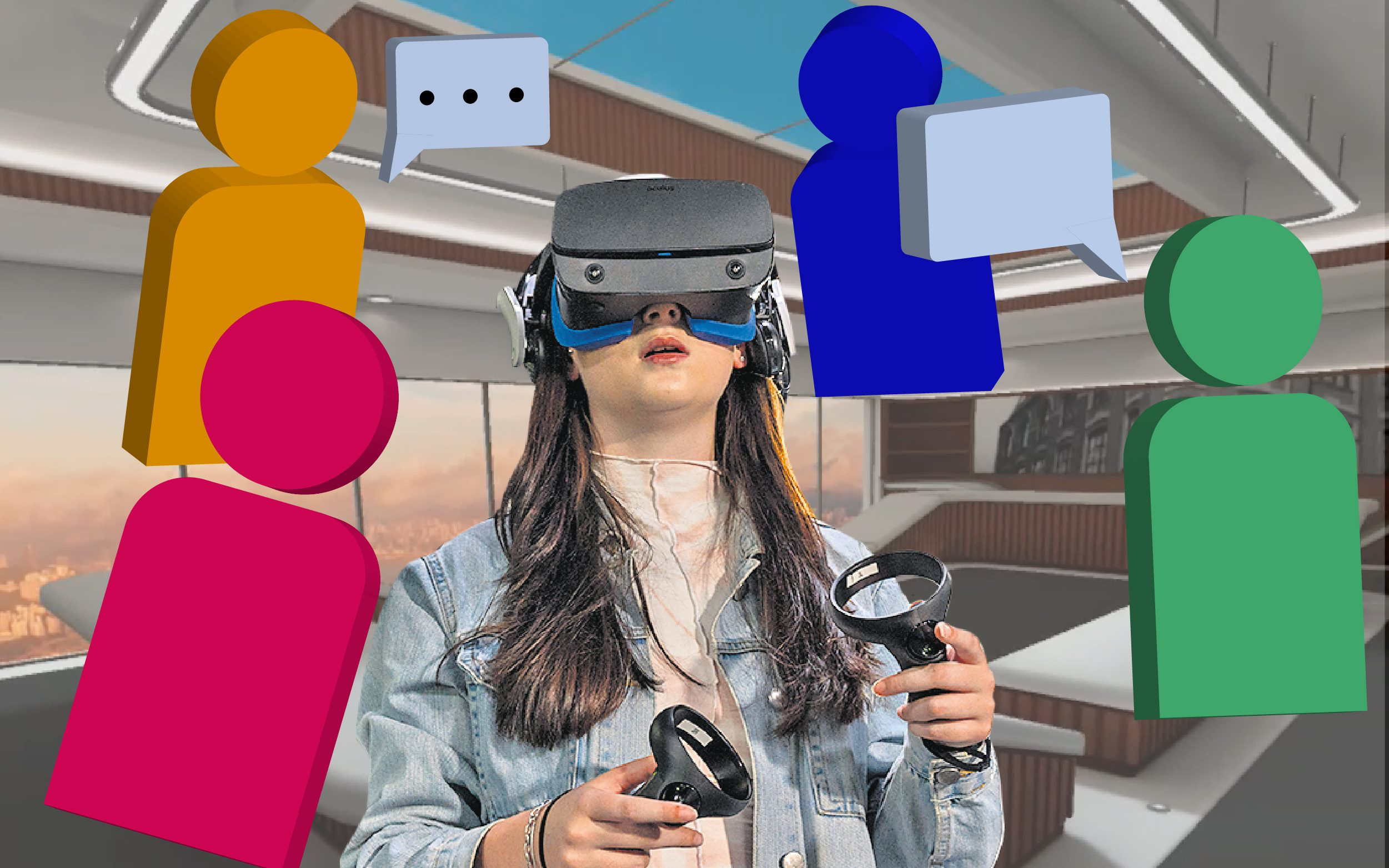 VR systems
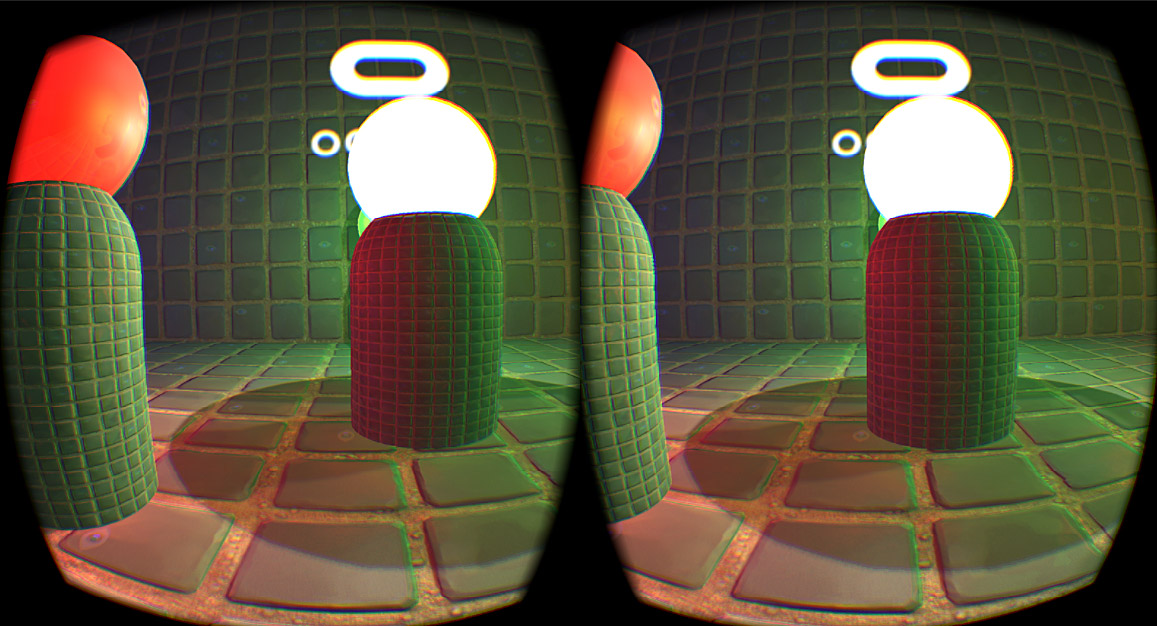 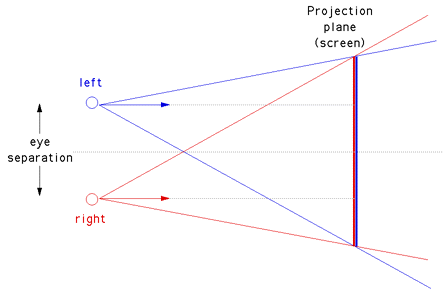 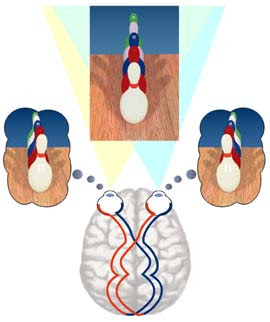 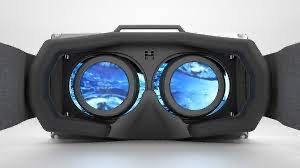 Human stereo vision
Display technology
Low-latency stereo rendering algorithm
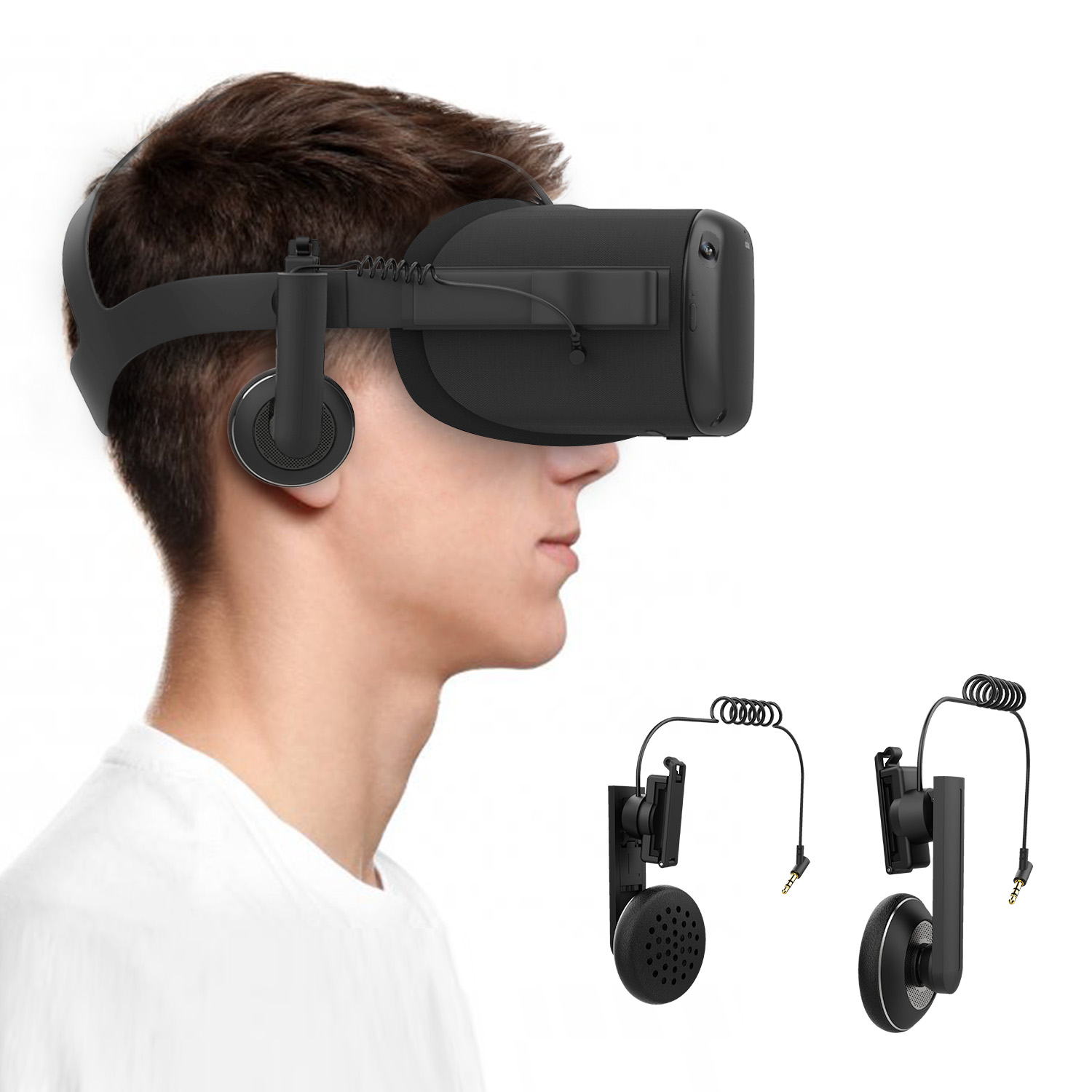 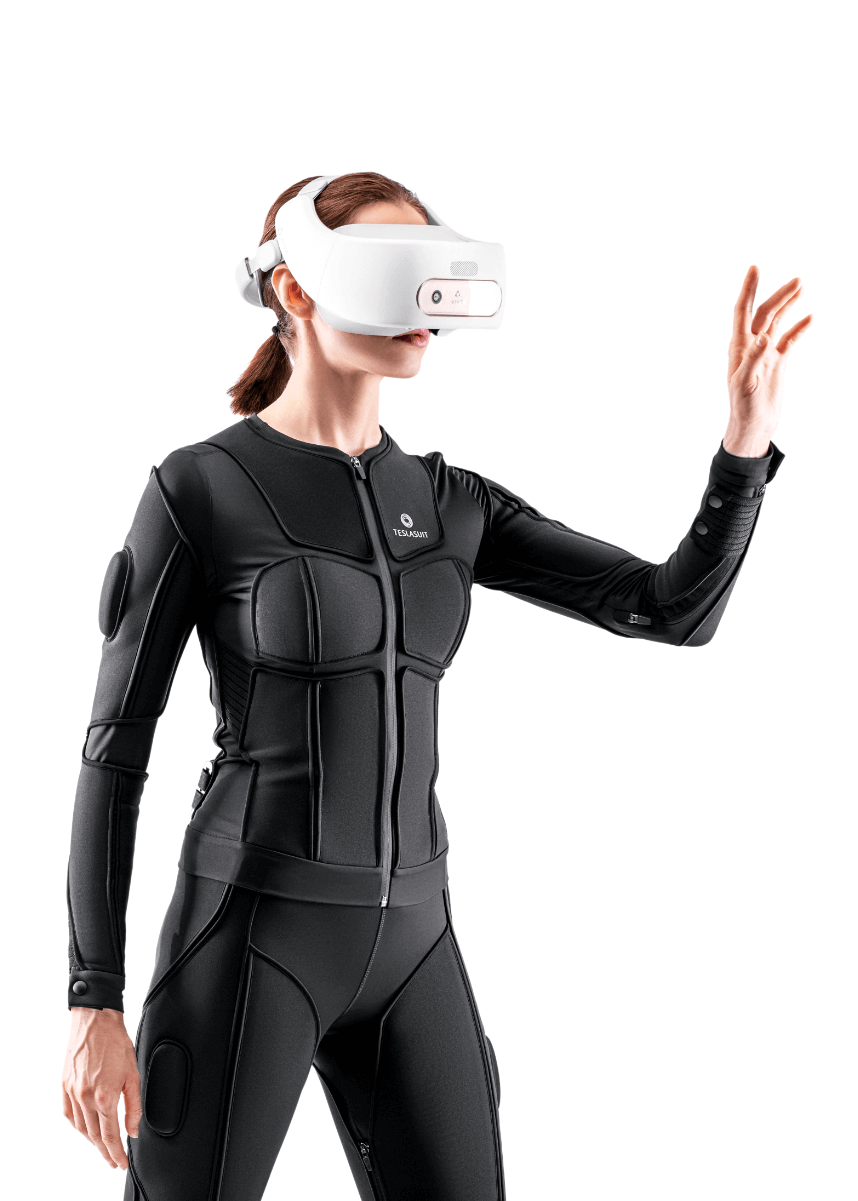 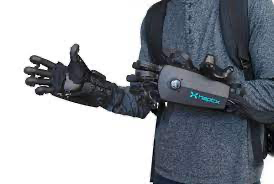 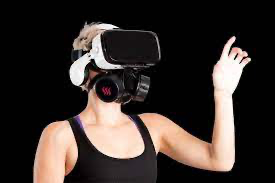 VR smell
Haptic feedback
Stereo/surround sound
Stereopsis
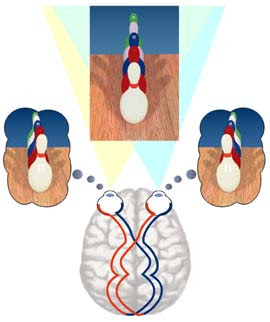 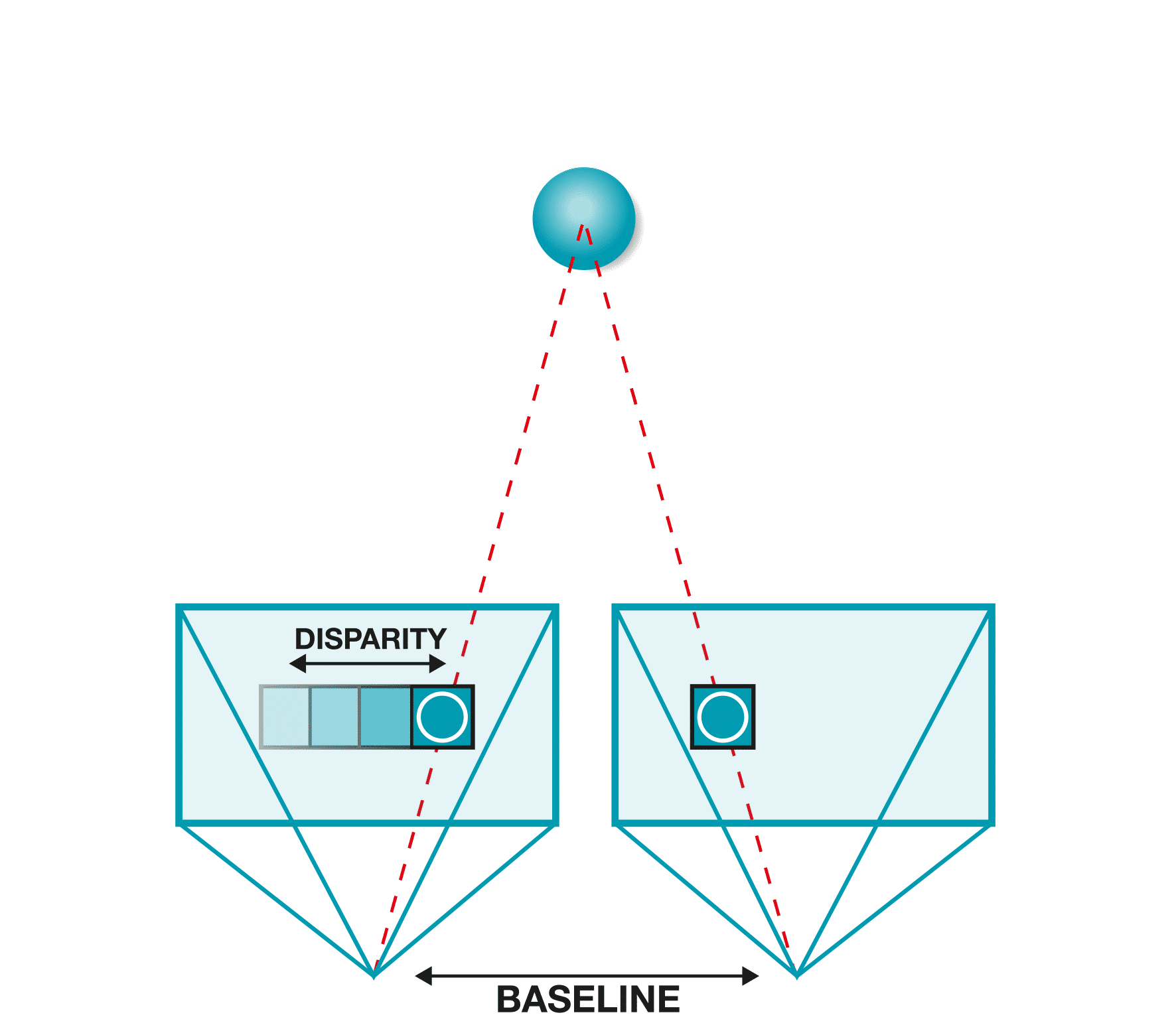 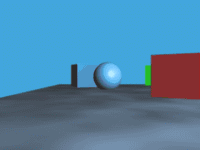 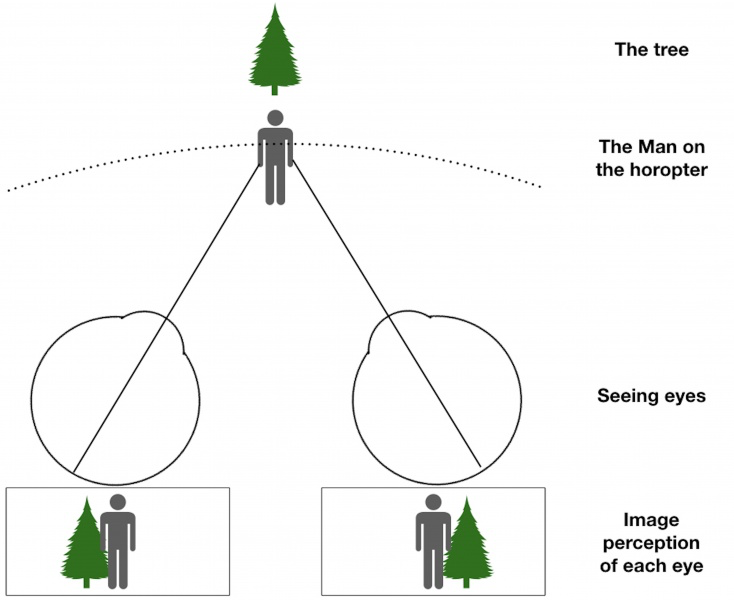 parallax
Focus
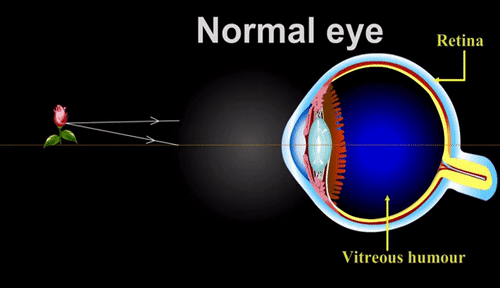 Conflict – flat stereo displays
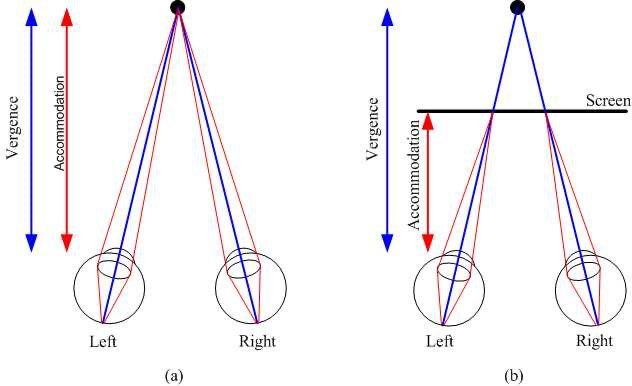 Depth perception
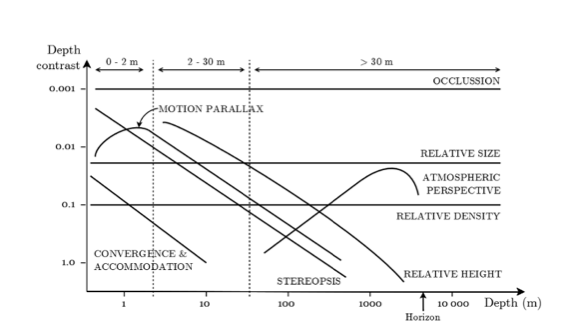 cutting and vishton 1995
Visual Field
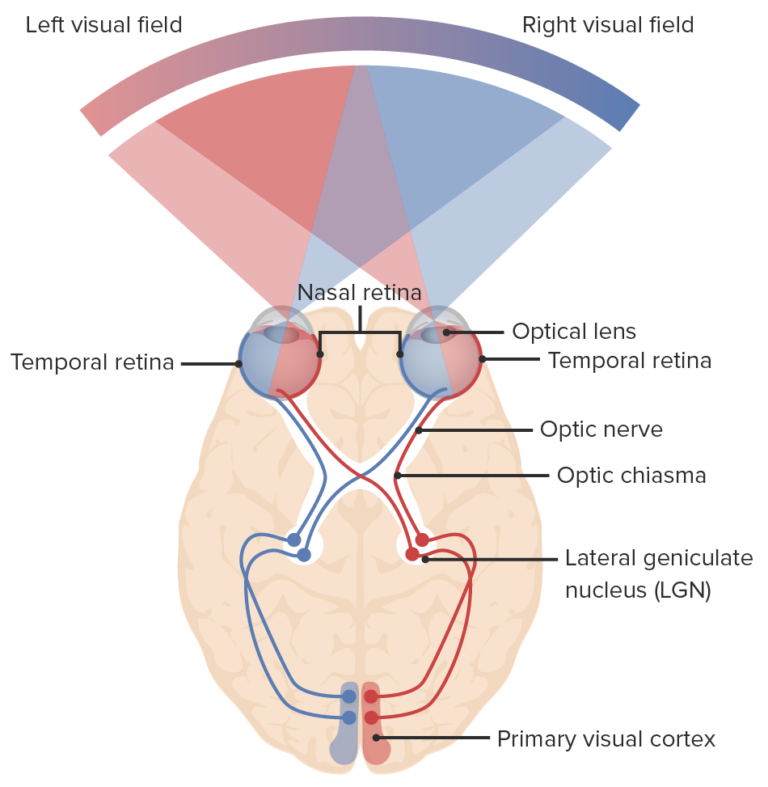 https://www.lecturio.com/concepts/the-visual-pathway-and-related-disorders/
Visual System - considerations
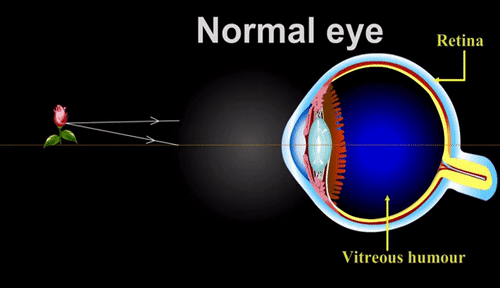 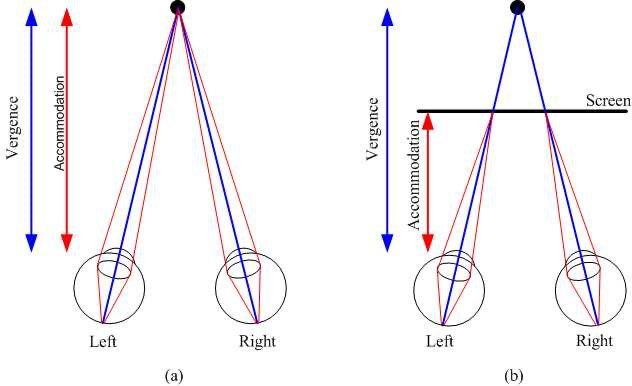 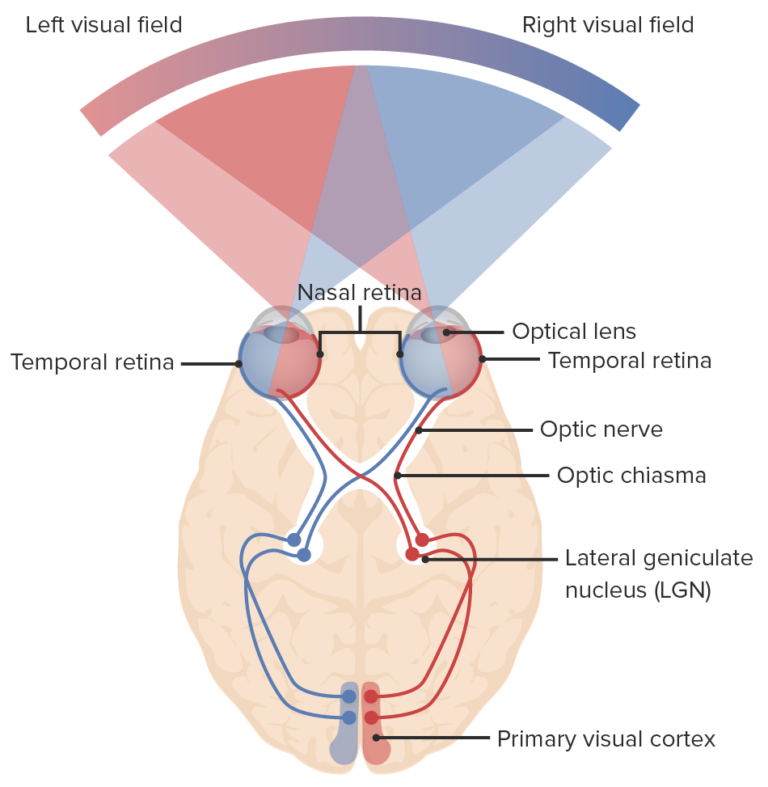 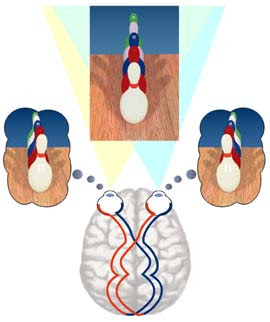 VR systems
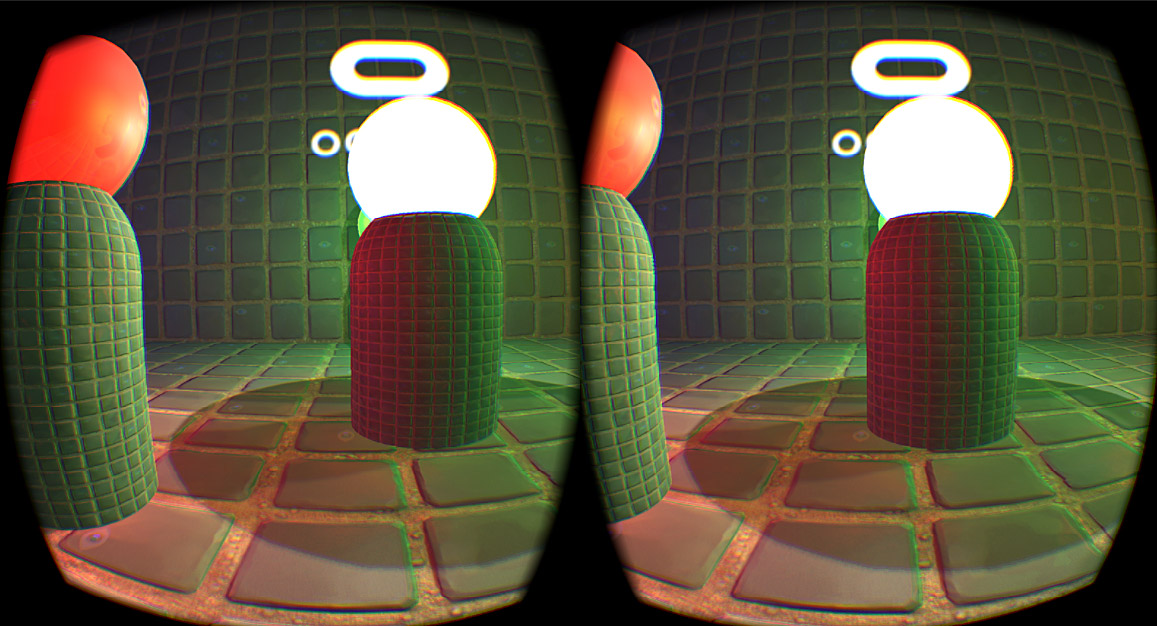 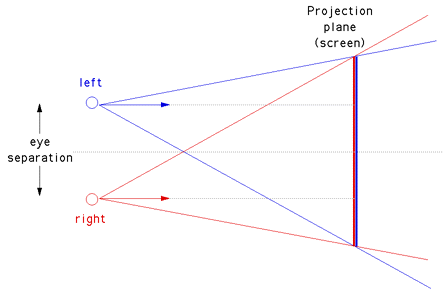 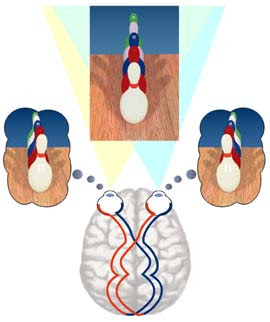 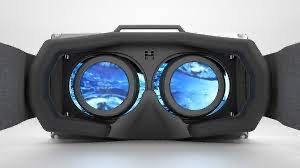 Human stereo vision
Display technology
Low-latency stereo rendering algorithm
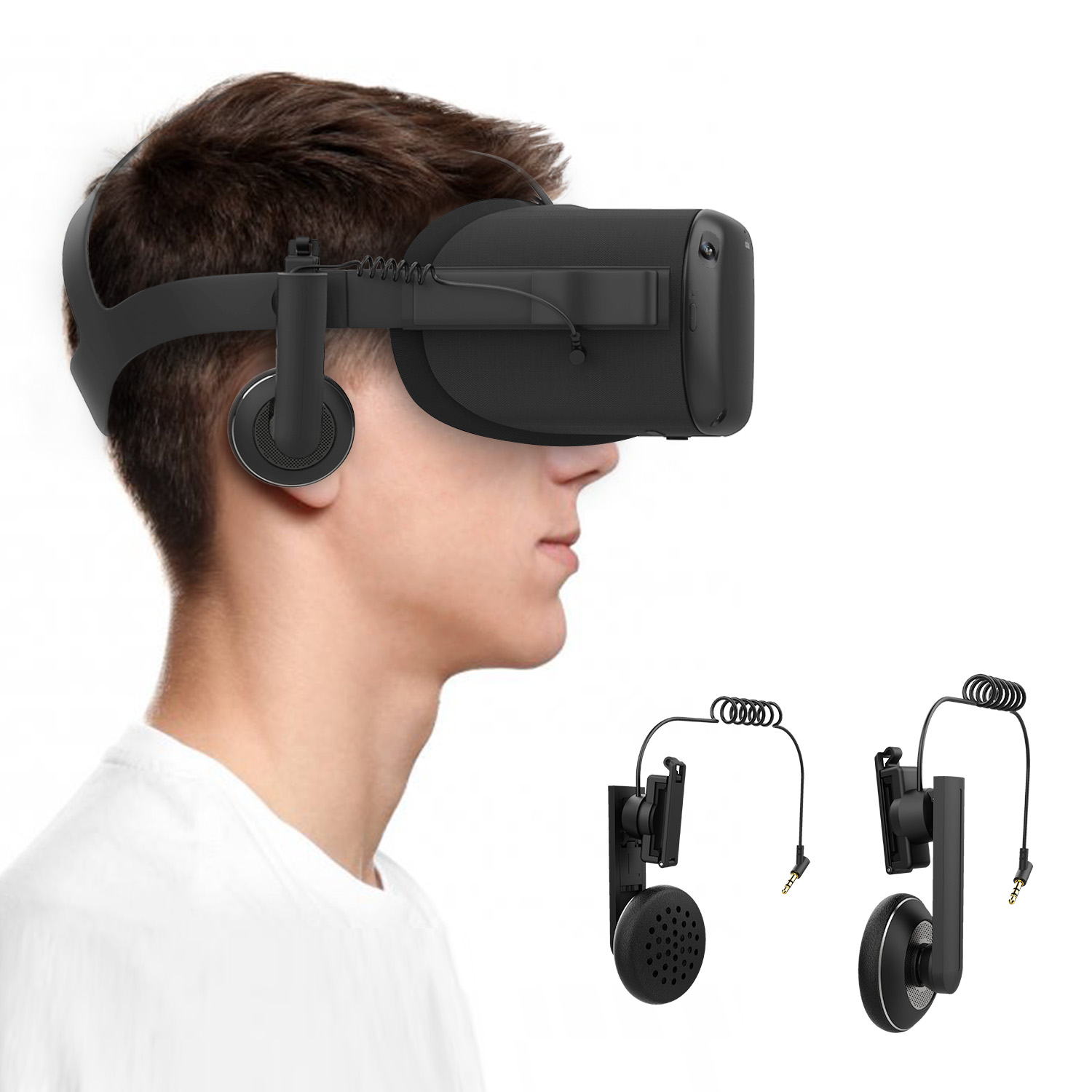 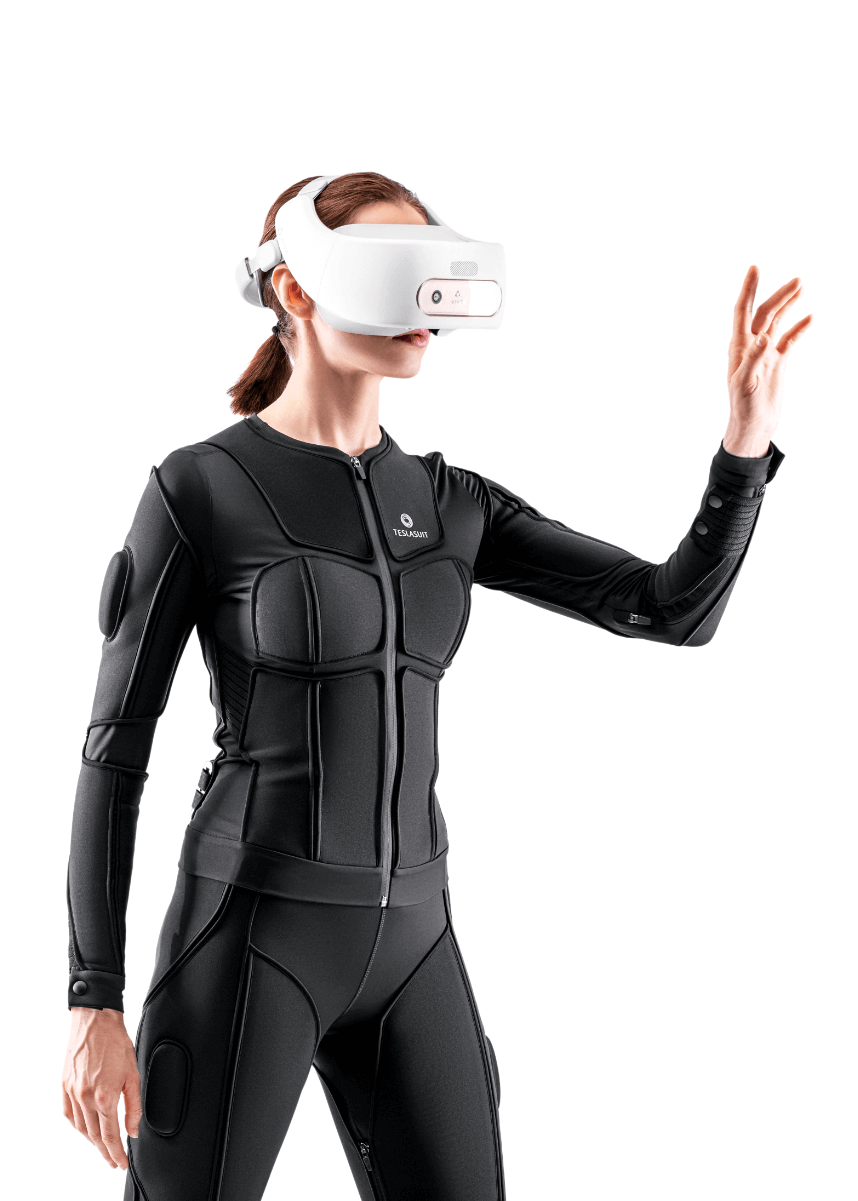 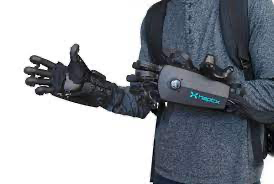 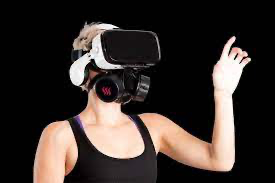 VR smell
Haptic feedback
Stereo/surround sound
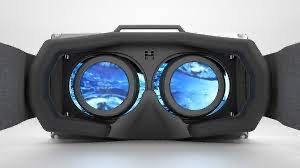 3D displays?
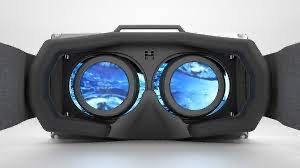 3D displays
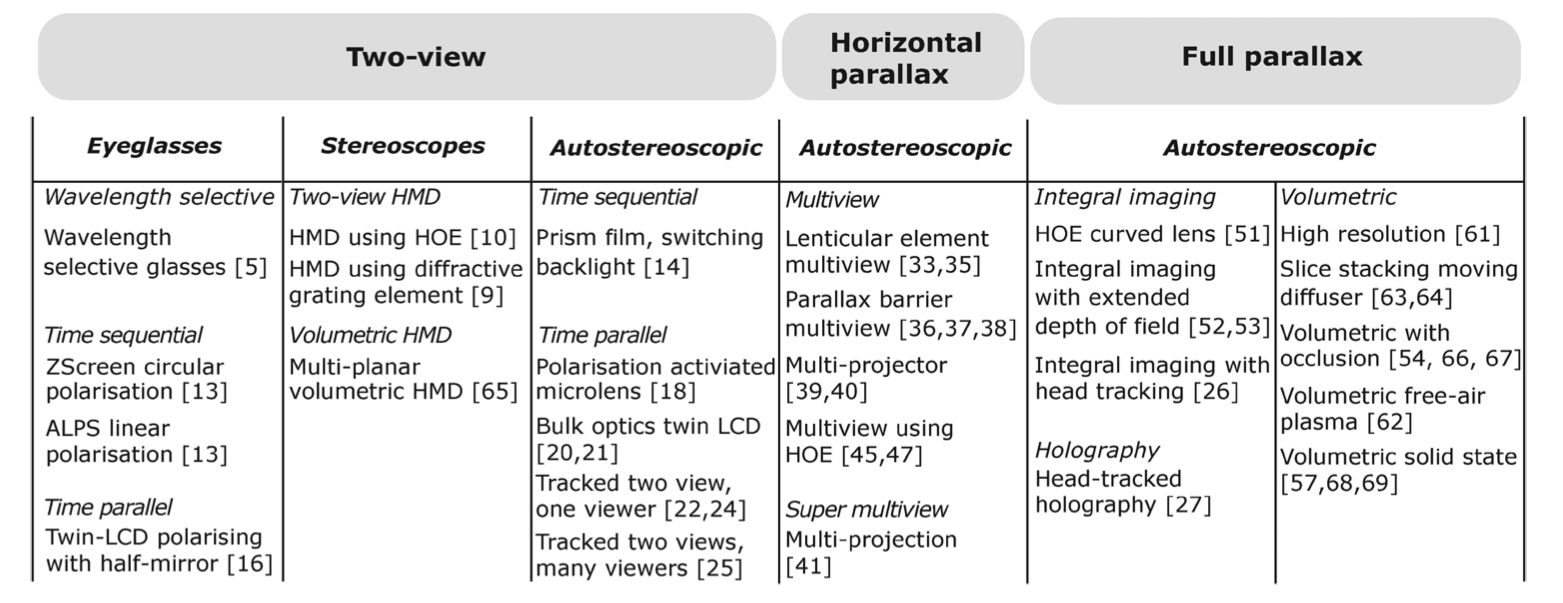 Holliman et al 2011
Stereo displays
Stereo displays
Side-by-side images
wall-eyed
cross-eyed

Stereoscopes

Anaglyphs

Polarisation

Eclipse (active shutters)

Interference

Autostereoscopy
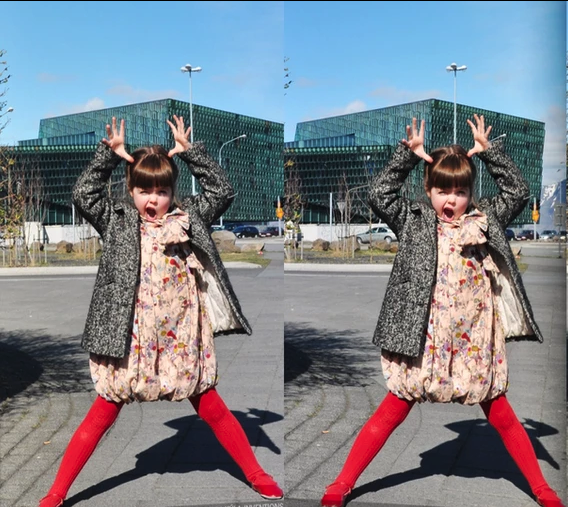 https://www.kula3d.com/how-to-use-the-cross-eyed-method
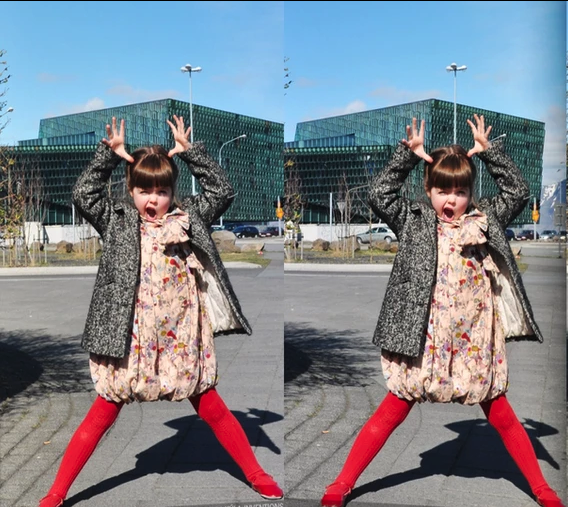 Stereo displays
Side-by-side images
wall-eyed
cross-eyed

Stereoscopes

Anaglyphs

Polarisation

Eclipse (active shutters)

Interference

Autostereoscopy
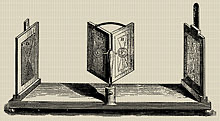 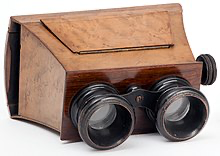 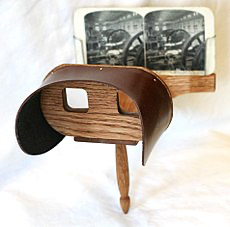 19th century
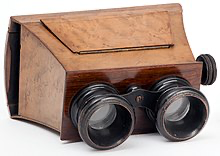 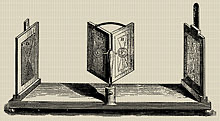 Stereo displays
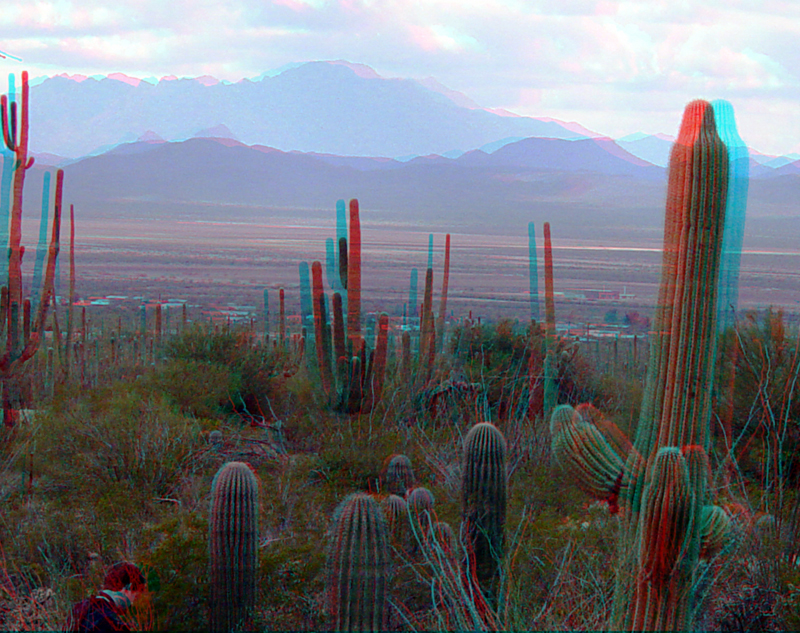 Side-by-side images
wall-eyed
cross-eyed

Stereoscopes

Anaglyphs

Polarisation

Eclipse (active shutters)

Interference

Autostereoscopy
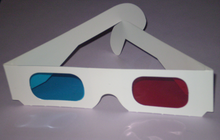 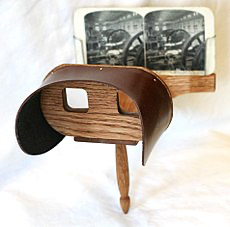 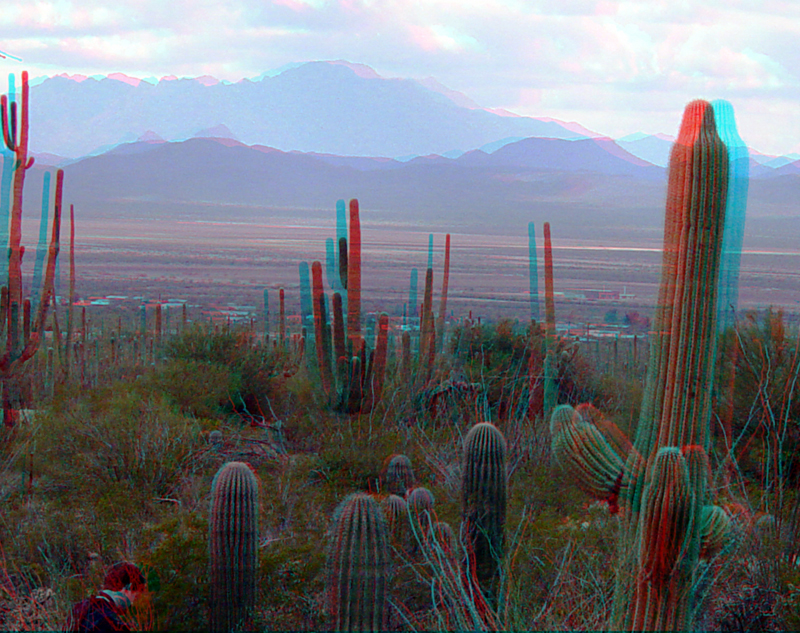 Stereo displays
Side-by-side images
wall-eyed
cross-eyed

Stereoscopes

Anaglyphs

Polarisation

Eclipse (active shutters)

Interference

Autostereoscopy
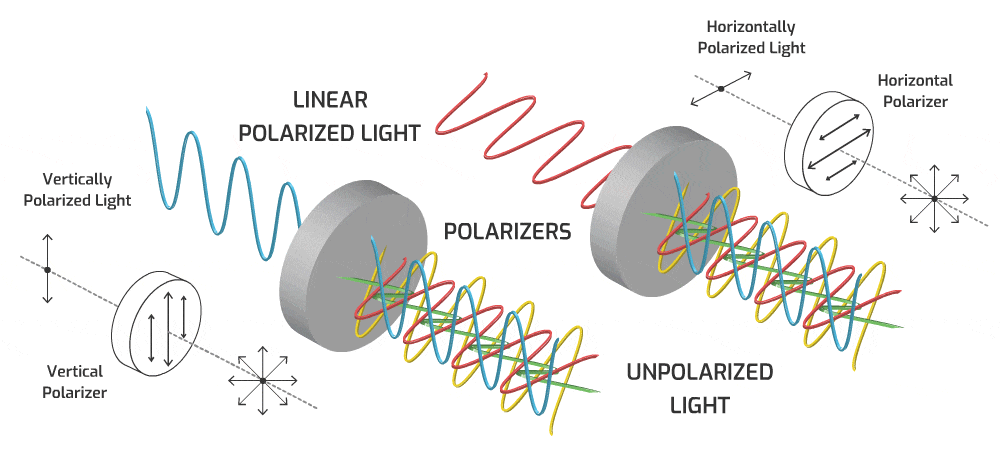 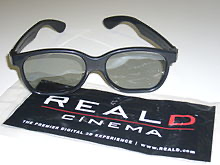 circularly polarised
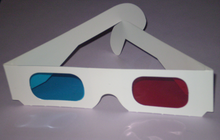 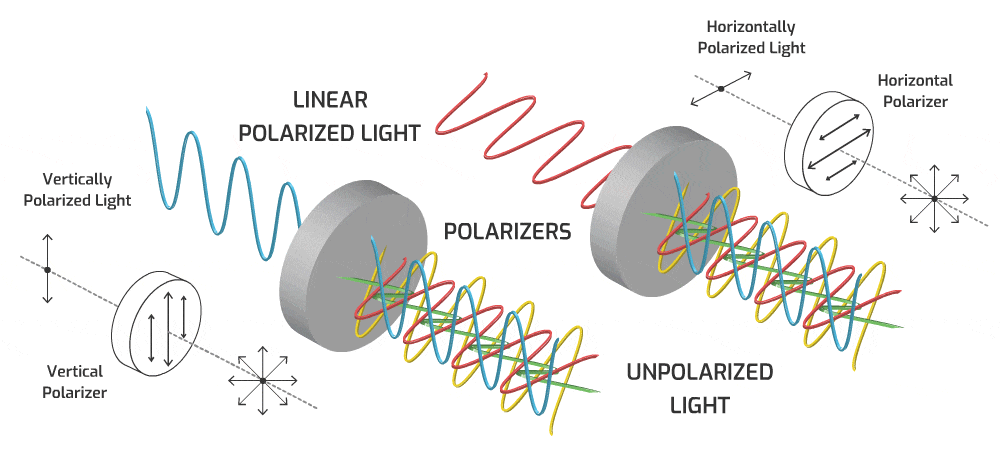 Stereo displays
Side-by-side images
wall-eyed
cross-eyed

Stereoscopes

Anaglyphs

Polarisation

Eclipse (active shutters)

Interference

Autostereoscopy
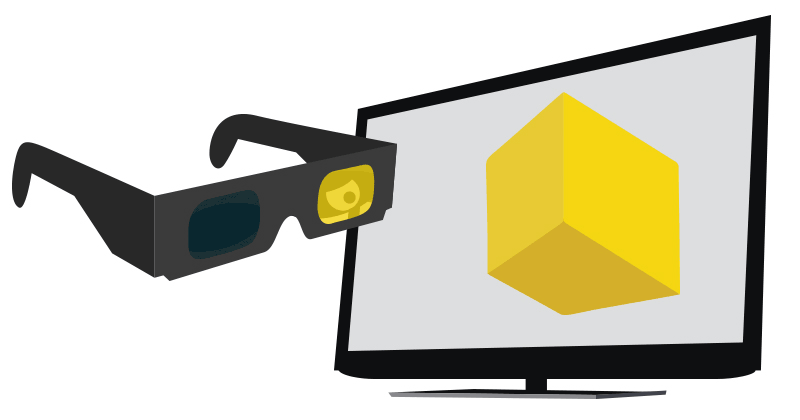 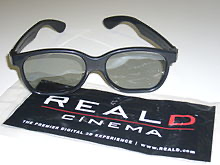 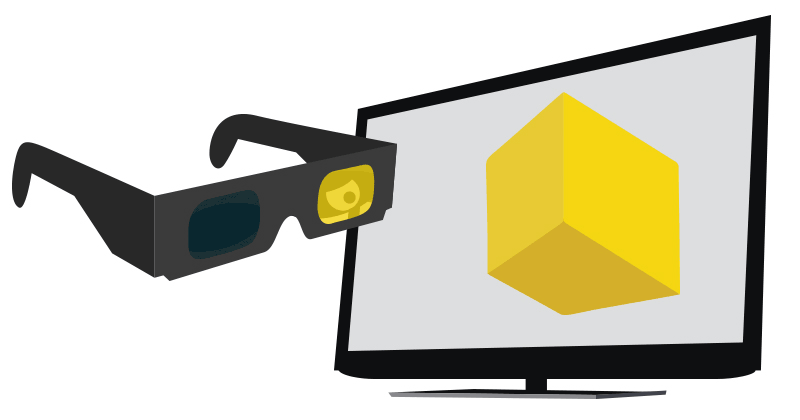 Stereo displays
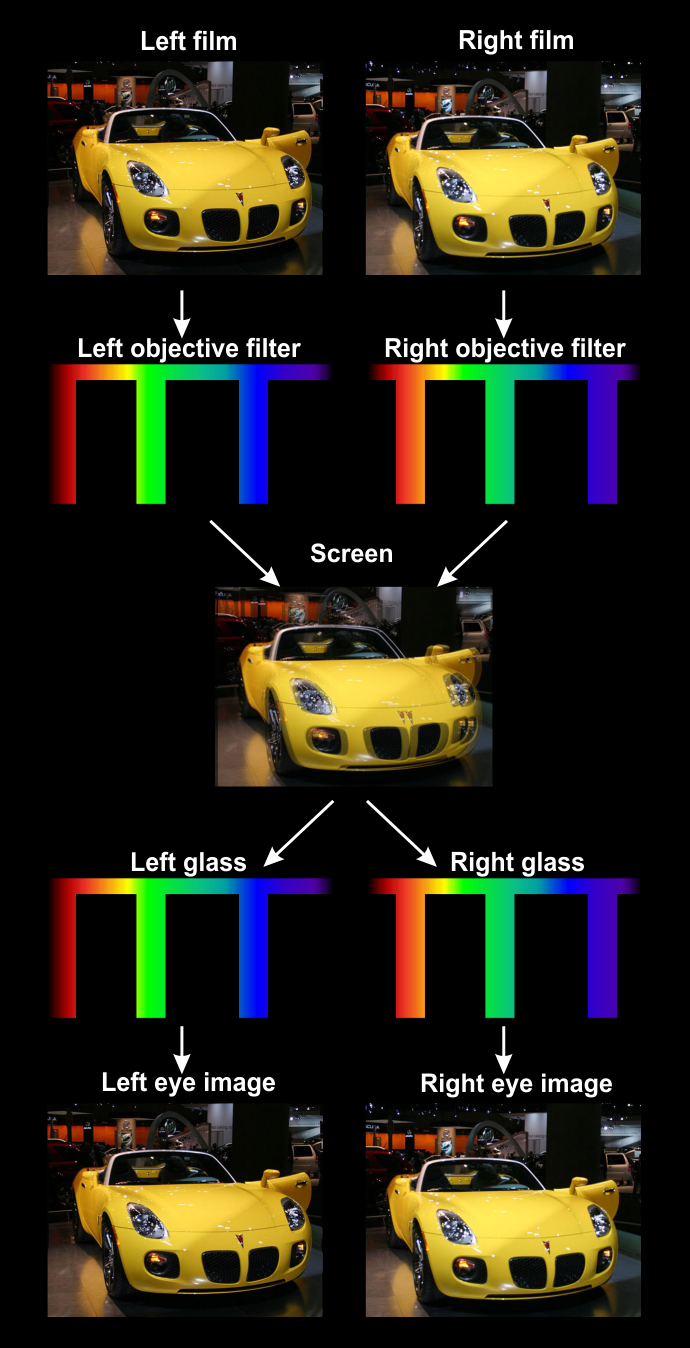 Side-by-side images
wall-eyed
cross-eyed

Stereoscopes

Anaglyphs

Polarisation

Eclipse (active shutters)

Chromatic/Interference

Autostereoscopy
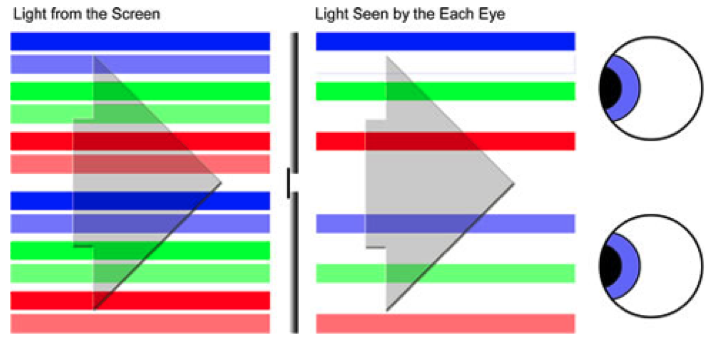 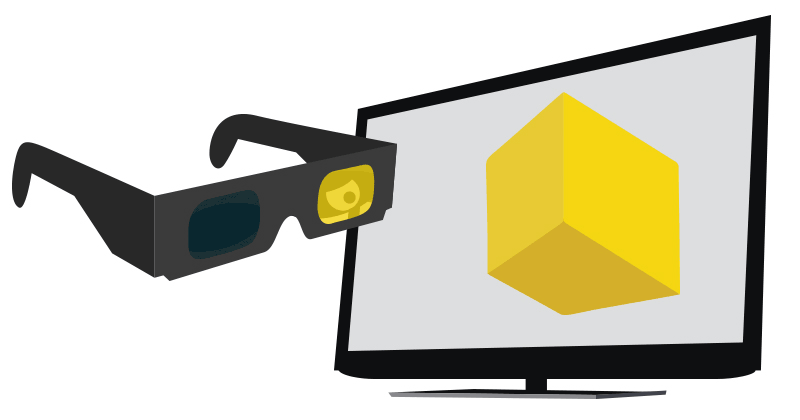 Stereo displays
Side-by-side images
wall-eyed
cross-eyed

Stereoscopes

Anaglyphs

Polarisation

Eclipse (active shutters)

Chromatic/Interference

Autostereoscopy
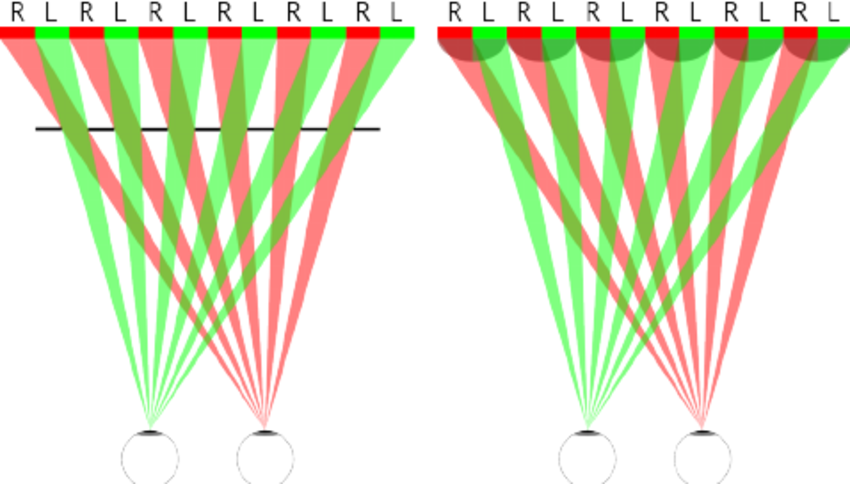 Holographic displays
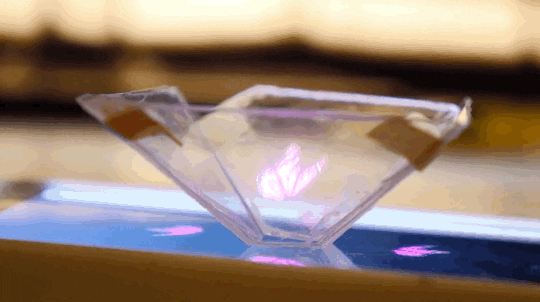 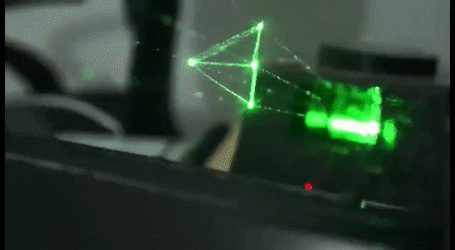 Head mounted displays
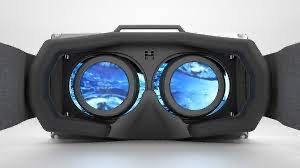 VR systems
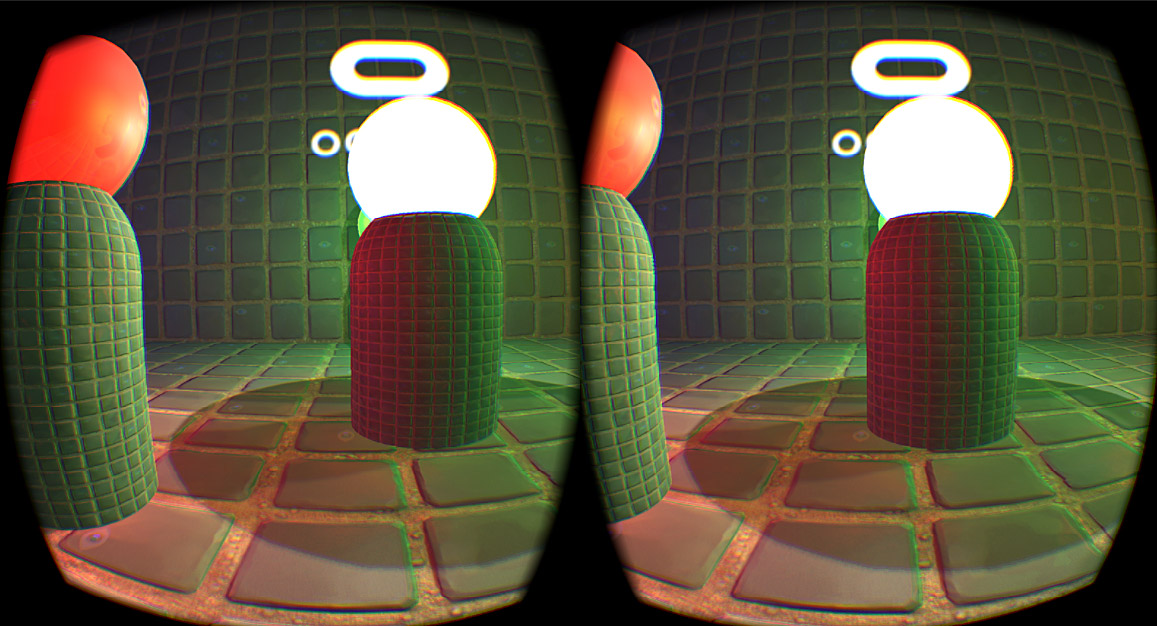 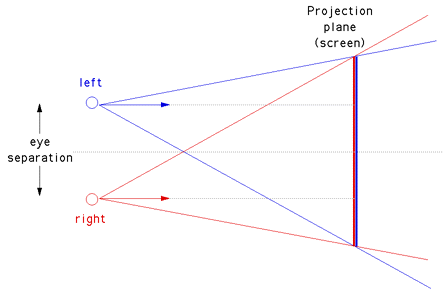 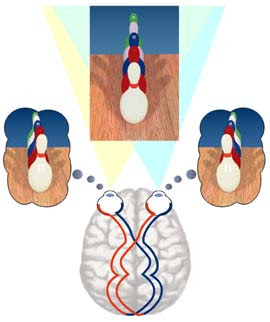 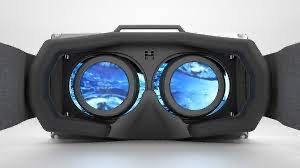 Human stereo vision
Display technology
Low-latency stereo rendering algorithm
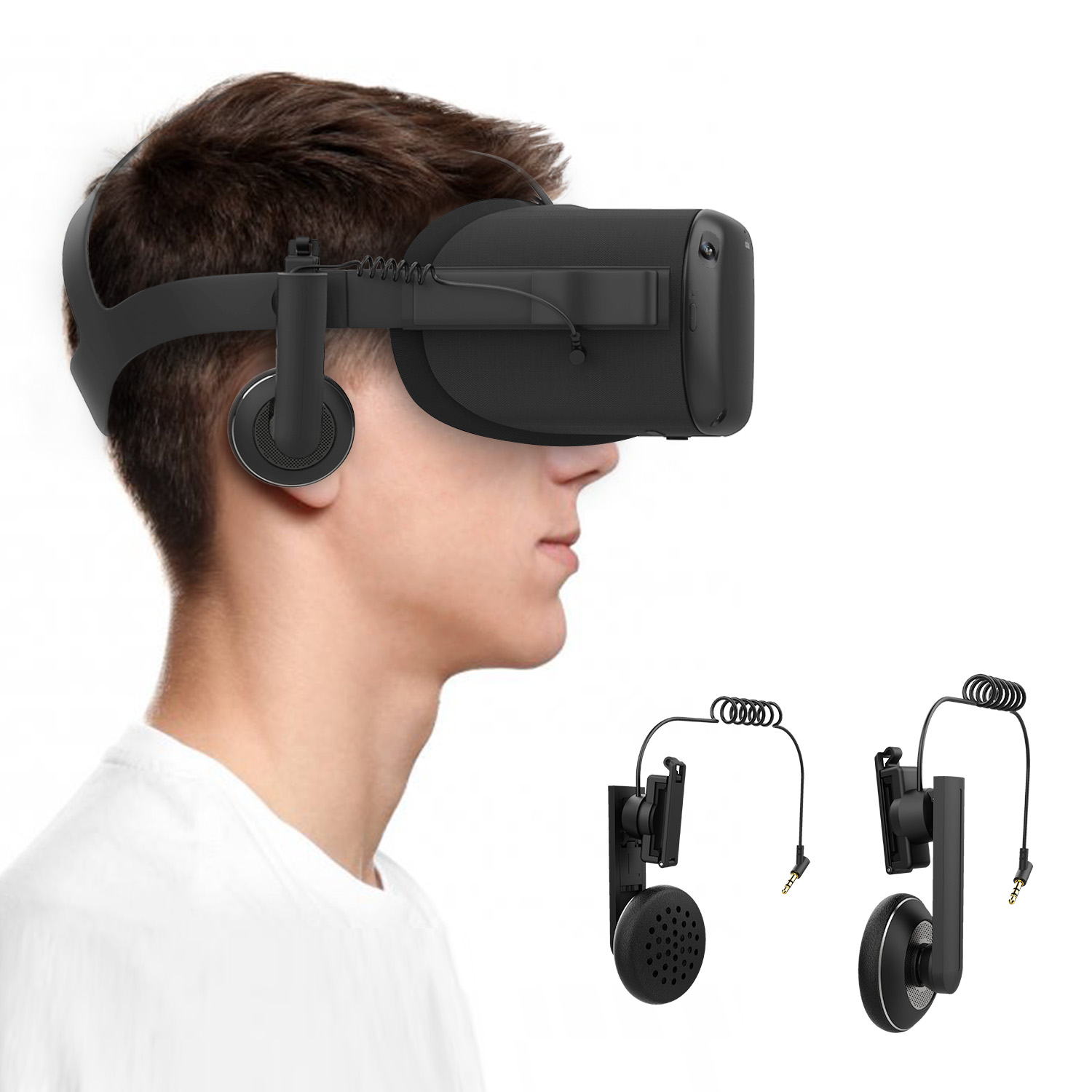 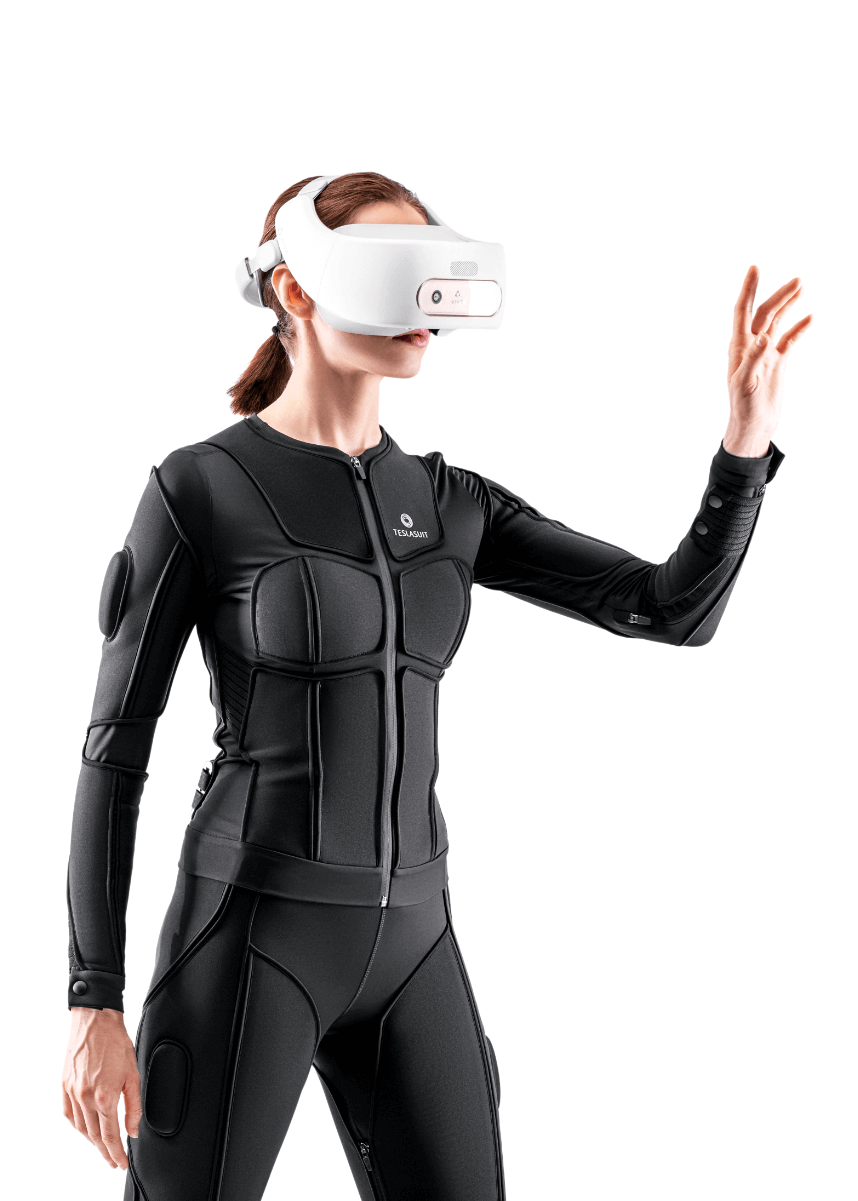 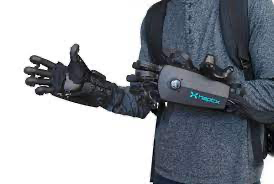 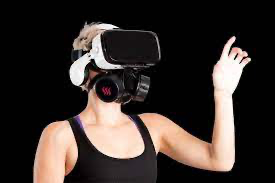 VR smell
Haptic feedback
Stereo/surround sound
Stereo rendering for HMDs
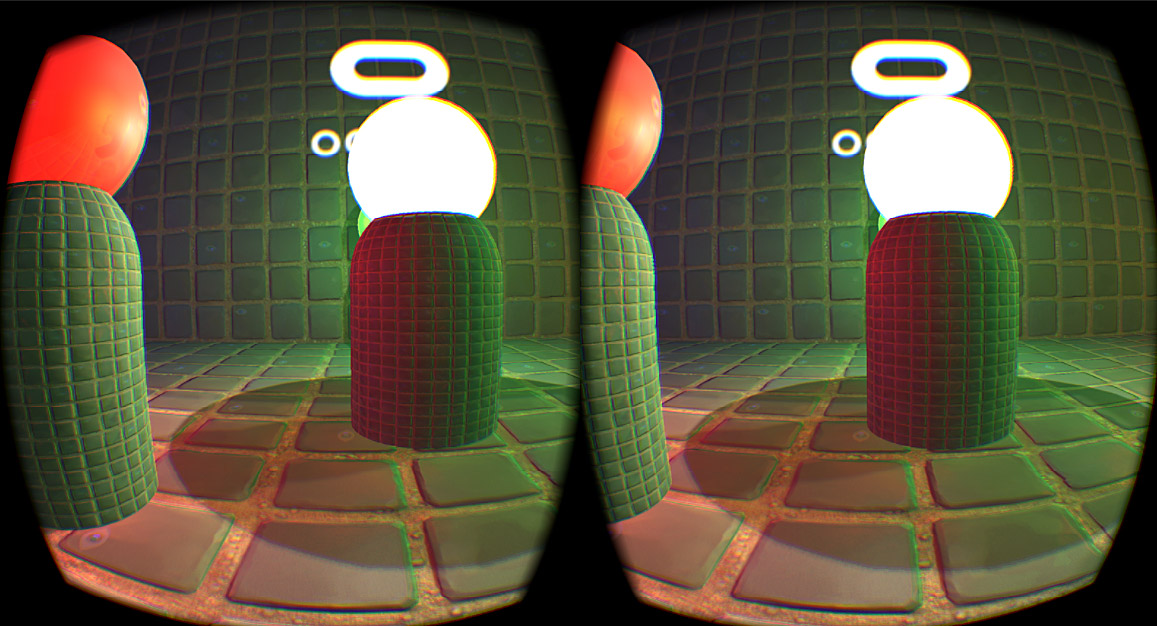 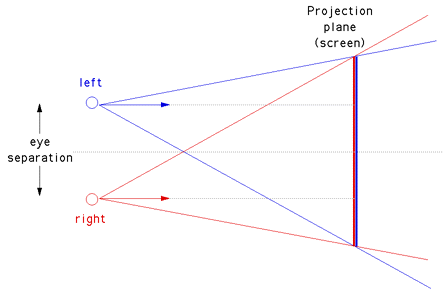 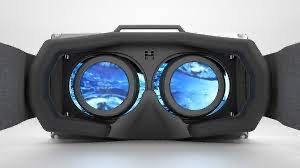 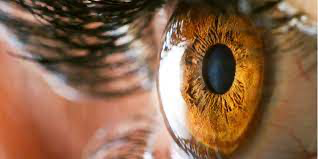 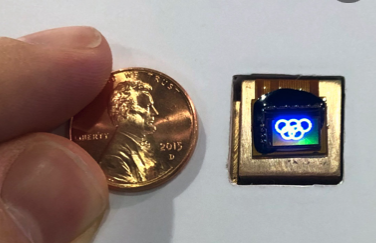 micro-display
Most HMDs are simple magnifiers
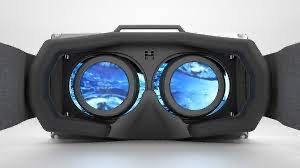 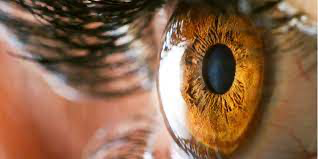 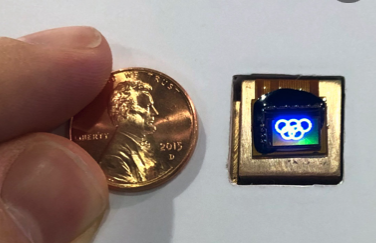 micro-display
Single view – centred scene
y
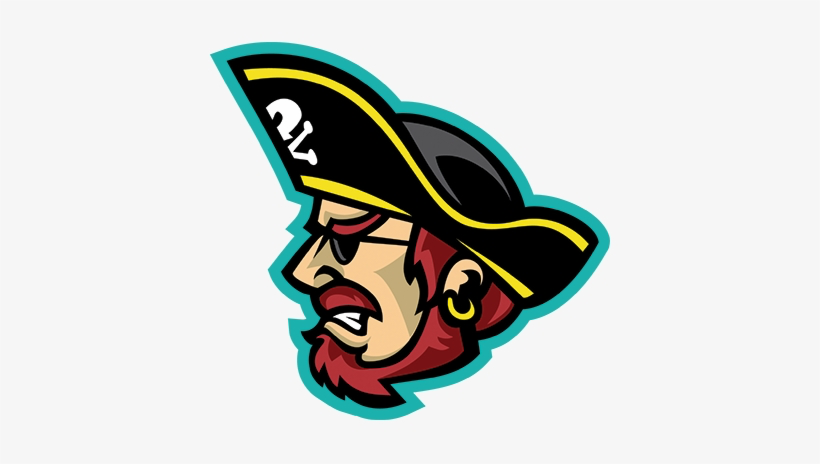 z
Single view – symmetric view frustum
y
side view
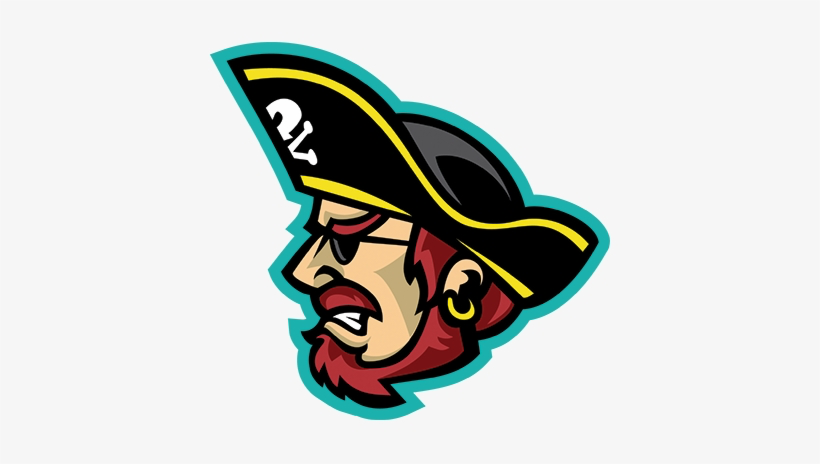 z
Two views ?
shift  and rotate
shift only
http://paulbourke.net/stereographics/stereorender/
Two views ?
creates vertical parallax
toe-in
off-axis
http://paulbourke.net/stereographics/stereorender/
Two views ?
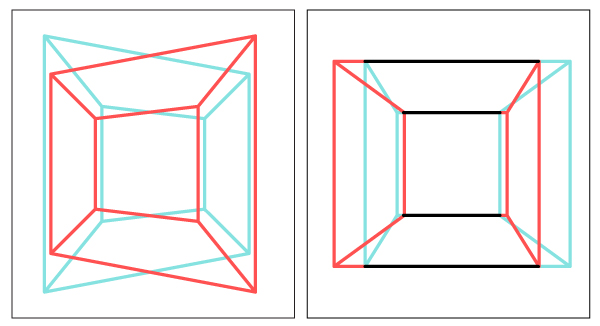 creates vertical parallax
toe-in
off-axis
http://paulbourke.net/stereographics/stereorender/
Two views – asymmetric frusta
x
side view
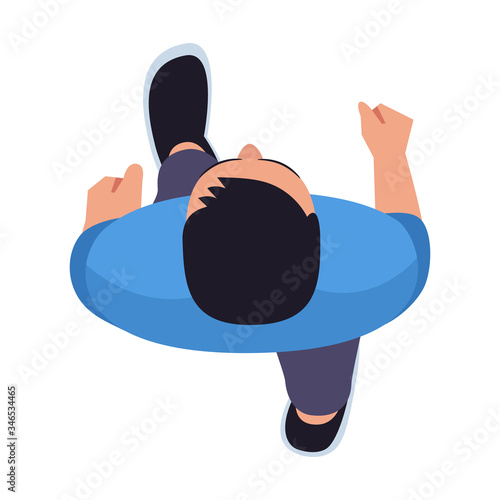 z
Lens distortion
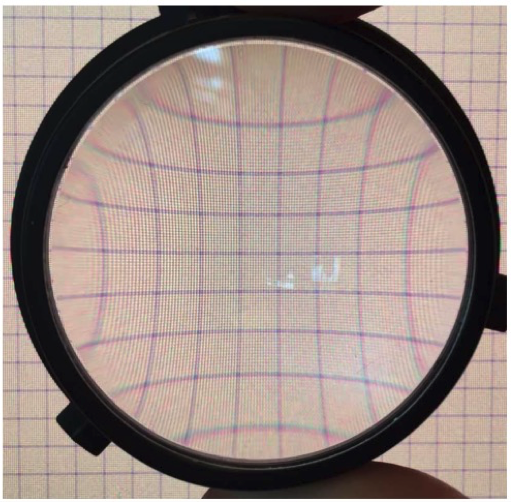 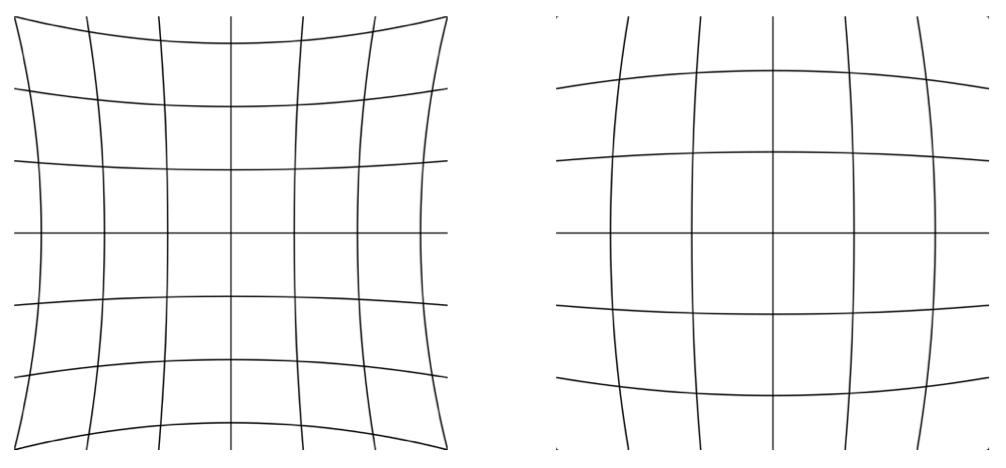 pin-cushion distortion
barrel distortion
Lens distortion correction
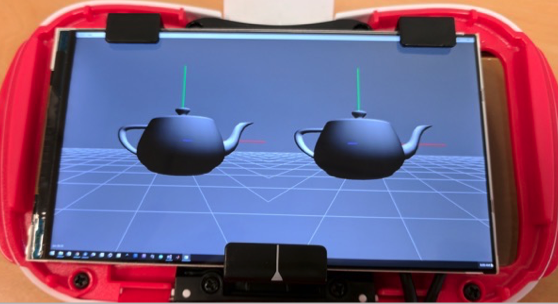 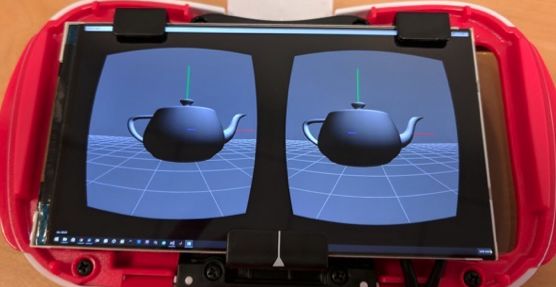 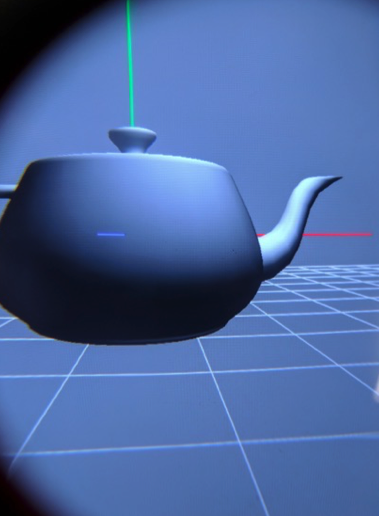 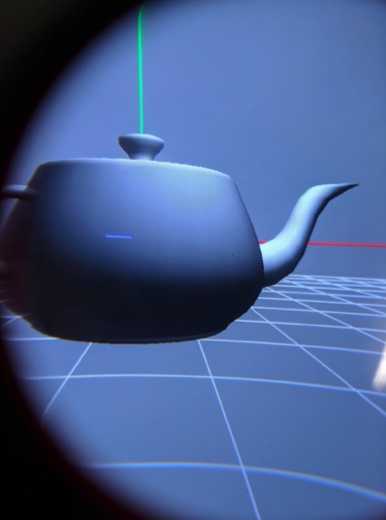 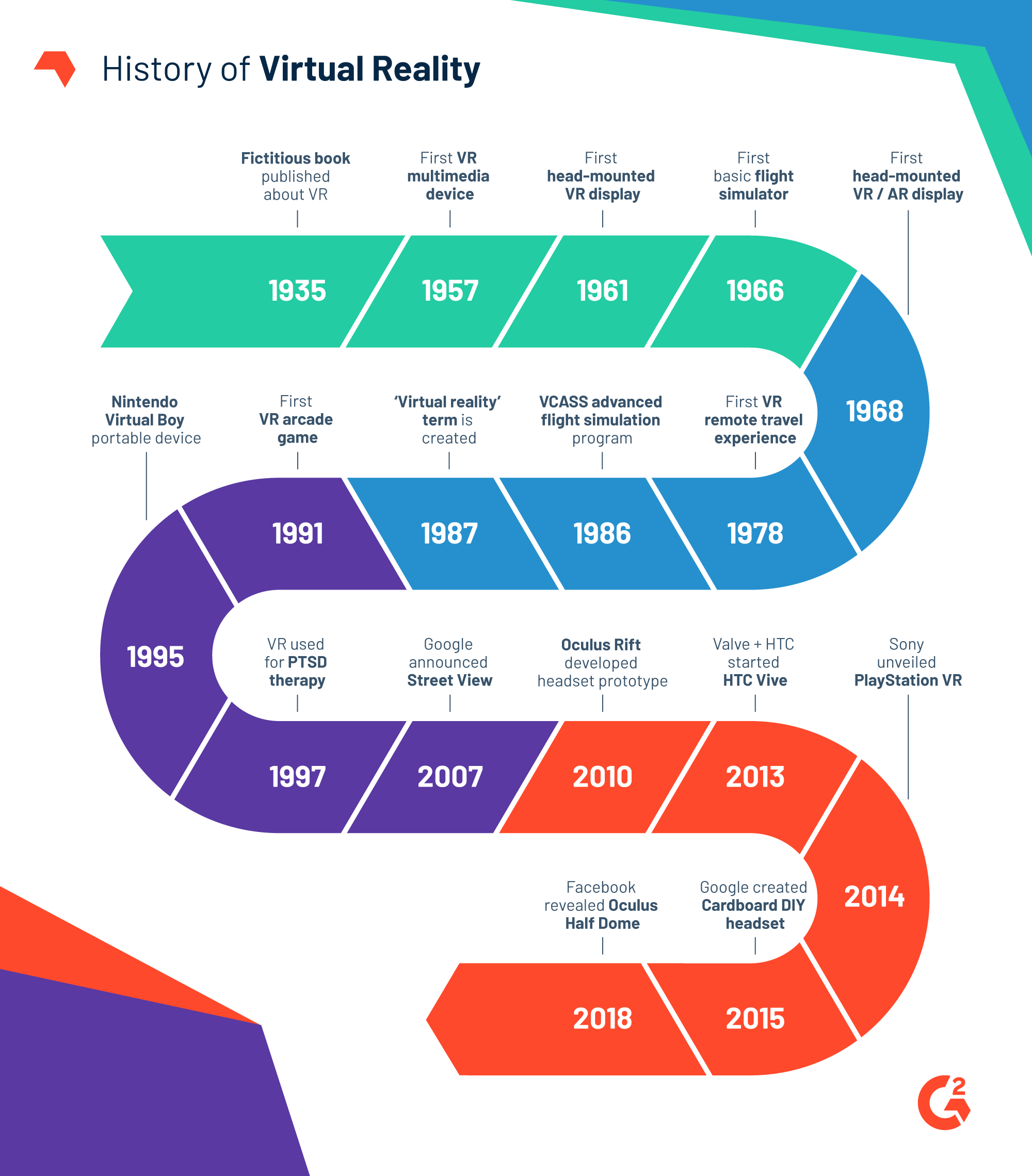 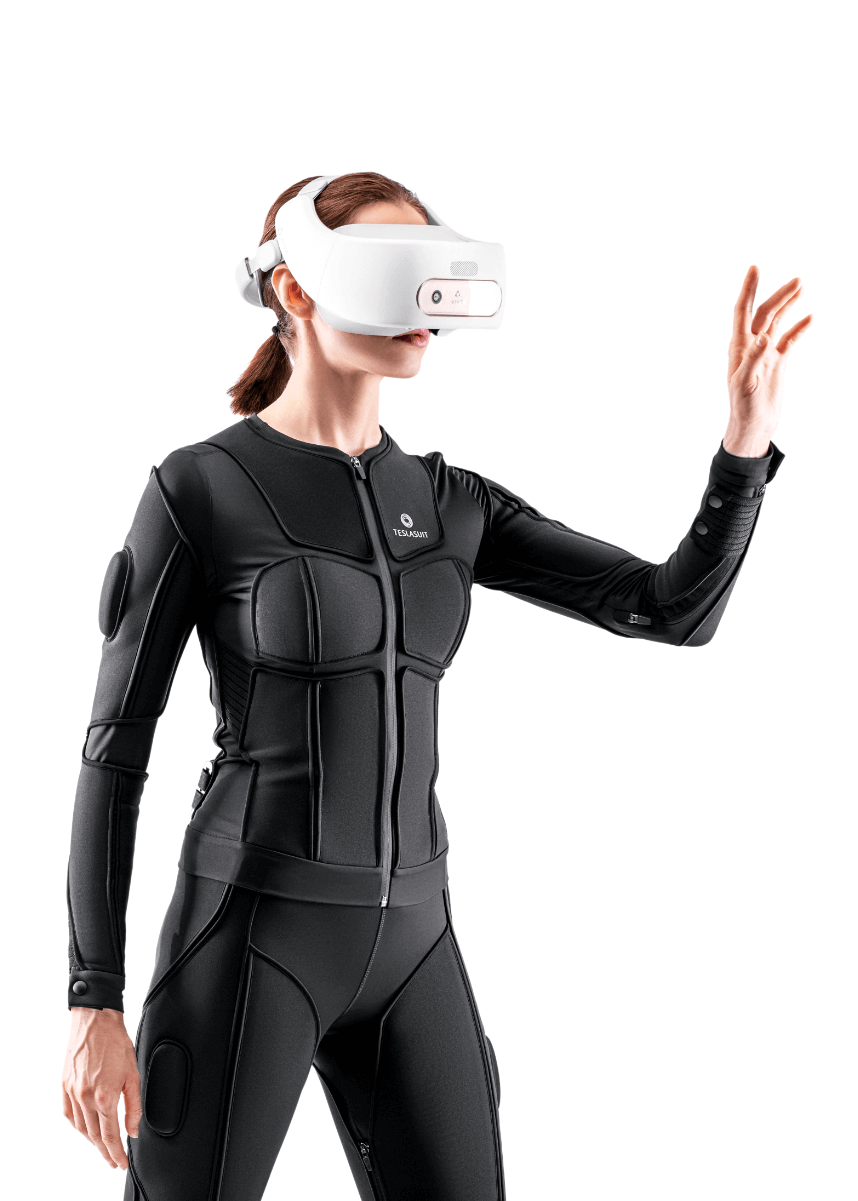 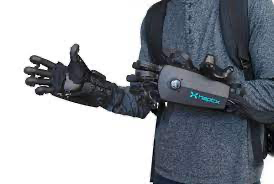 https://virtualspeech.com/blog/history-of-vr
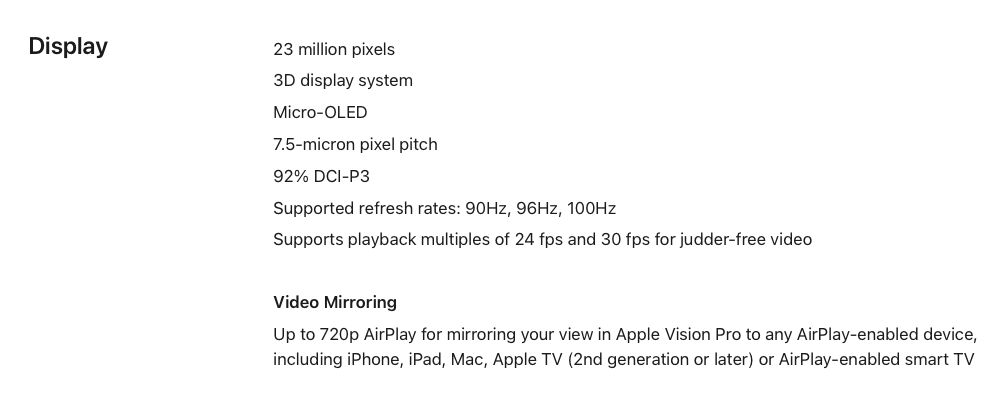 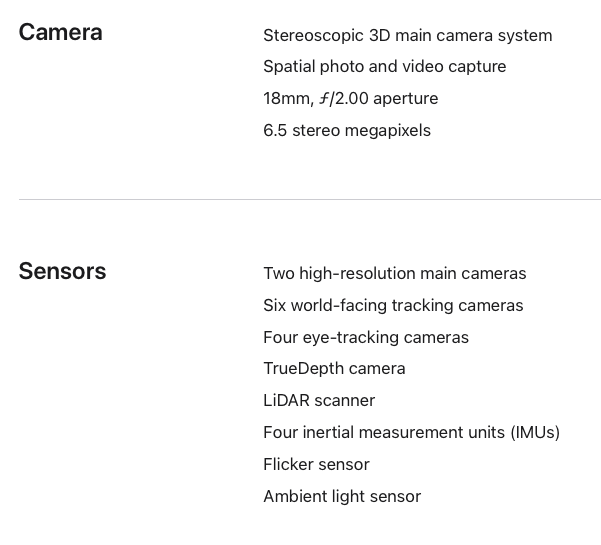 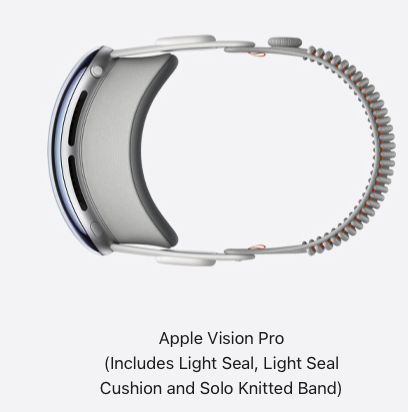 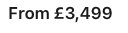 Interested readers …
https://stanford.edu/class/ee267/syllabus.html
This course …
Theory (19h)
17h lectures
2h reading

Practice (66h)
2h tutorials
32h CW1
about 32h CW2
Main feedback/criticism
CW1 took too long

Course notes might be helpful

Would like more maths!

Presentations for CW1 caused confusion, given enrolment

Subjective assessment
I would like your feedback on …
Suggestions for changes to syllabus?
Feedback/nomination
1) course survey 


2) Nominate for award
https://forms.office.com/e/r6XvcpSUze
teaching.awards@eusa.ed.ac.uk
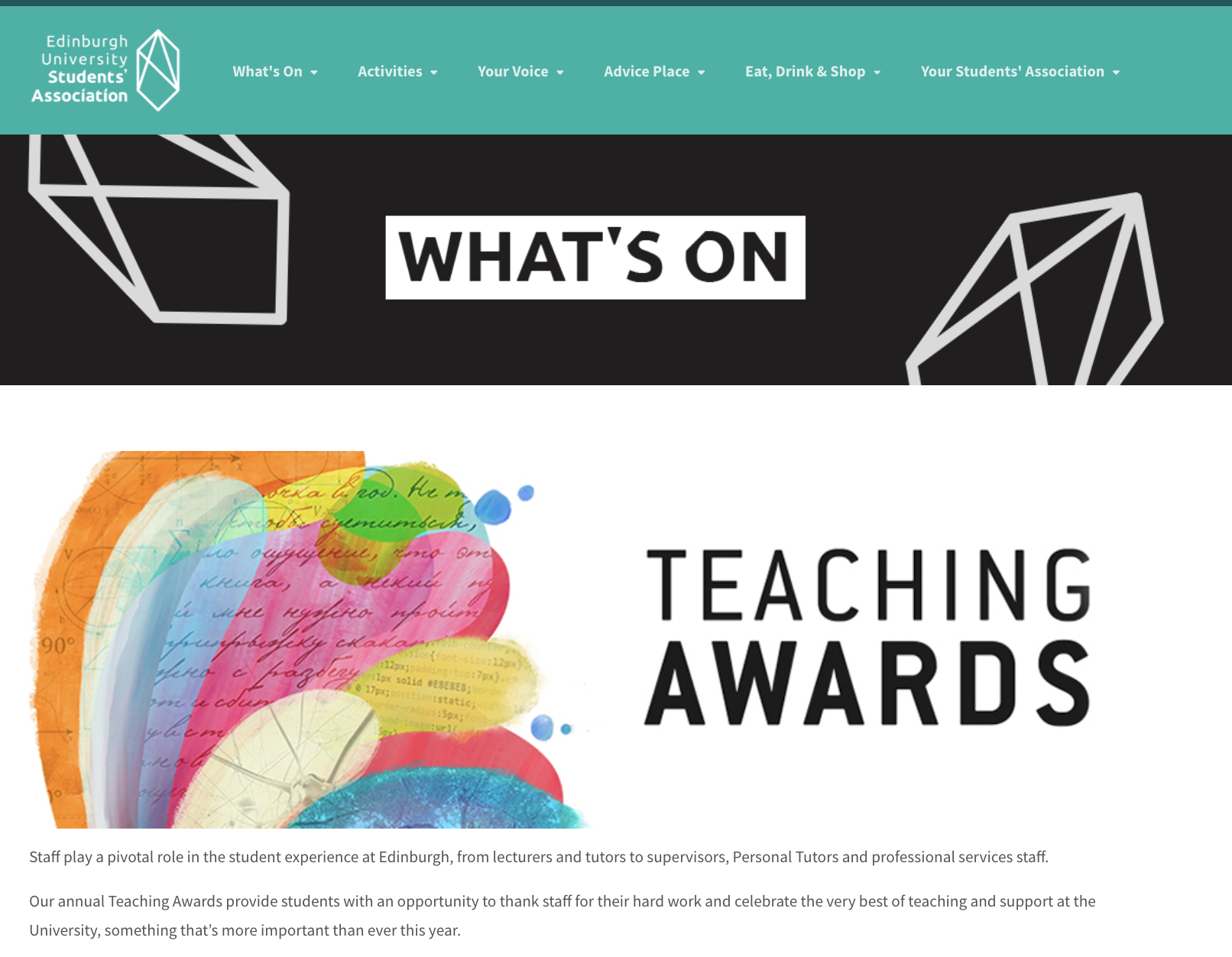 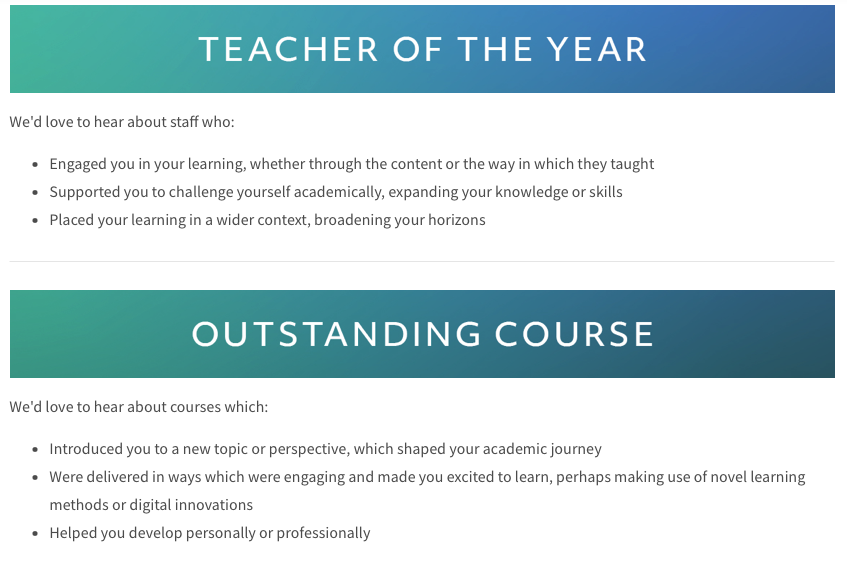 https://www.eusa.ed.ac.uk/whatson/awards/teachingawards/faqs
(cookies trouble? try it in an incognito window)